Low Energy Calibration
Robert Svoboda
2020 CALCI Review
May 28, 2020
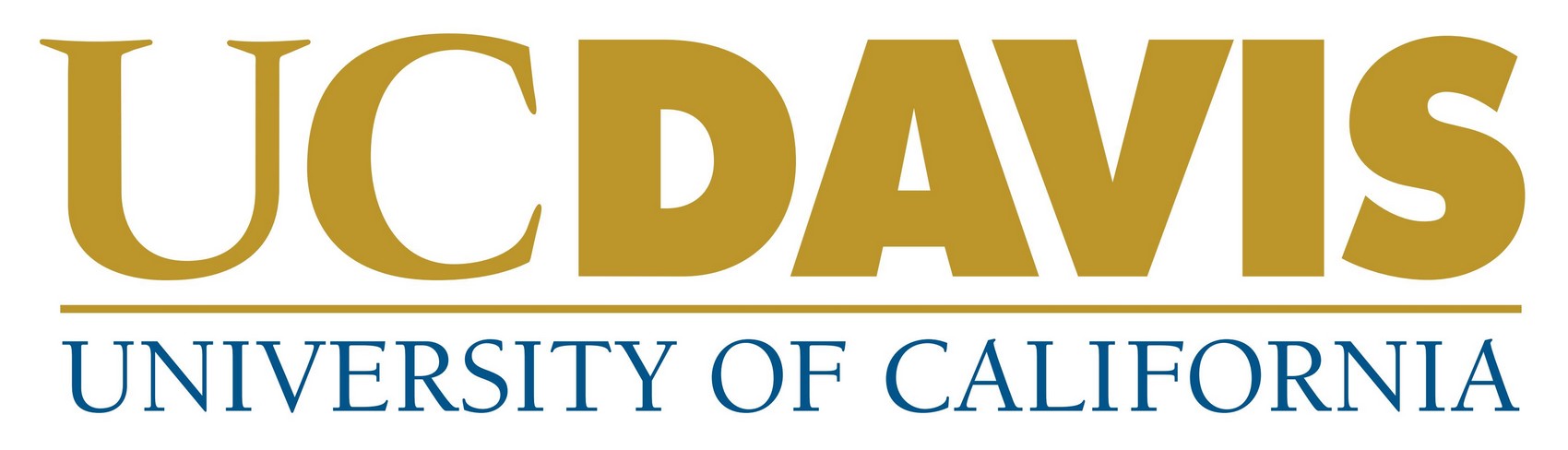 Content
The calibration systems
Why do low energy calibrations?
 Systematic uncertainties in LBL Physics
 Supernova physics
 Other physics
 What do we get from low energy calibrations?
 Absolute energy scale
 Detector variations over the active volume
 Time-dependent variations
Previous Experience
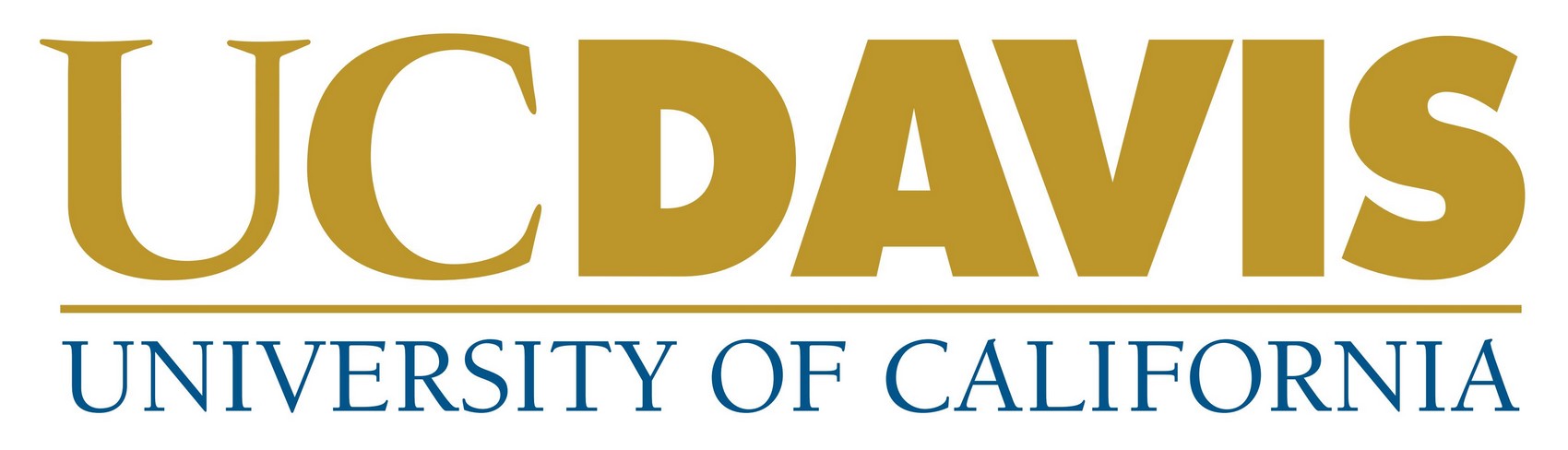 2
28 May, 2020
Svoboda | Low Energy Response Calibration
Pulsed Neutron Source
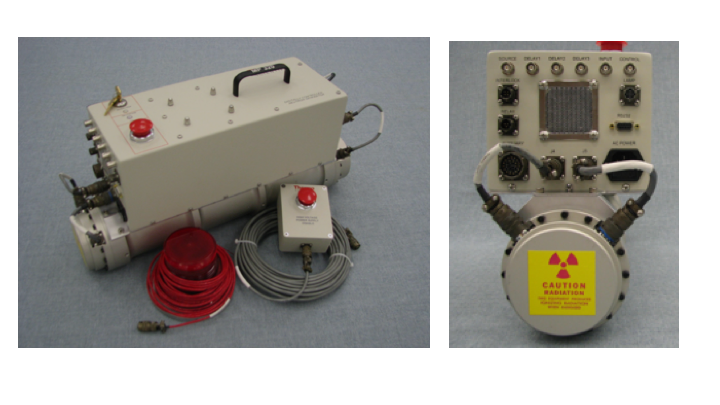 Deuterium-Deuterium (DD) generators are sources that produce a short (5-200 ms) pulse of neutrons via the reaction:
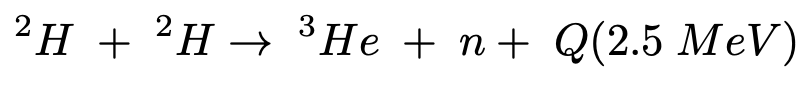 Typical DD generator source
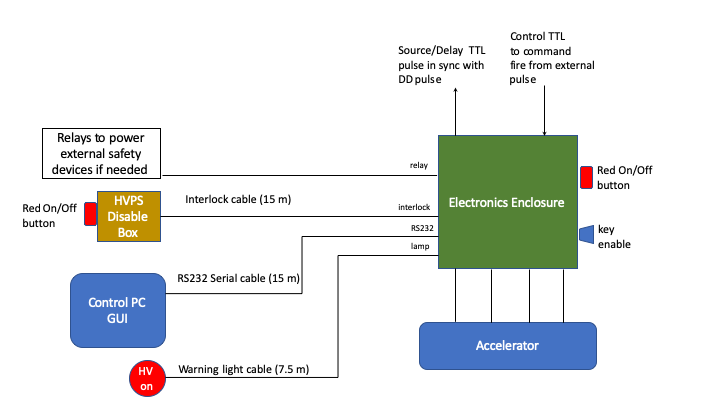 Typically 100-1000 n/pulse
 No neutrons when turned off
 Commercially available ~$175k
 Portable
 DT used in many physics experiments
 Super-Kamiokande, SNO, SNO+,…
Control setup for CERN test
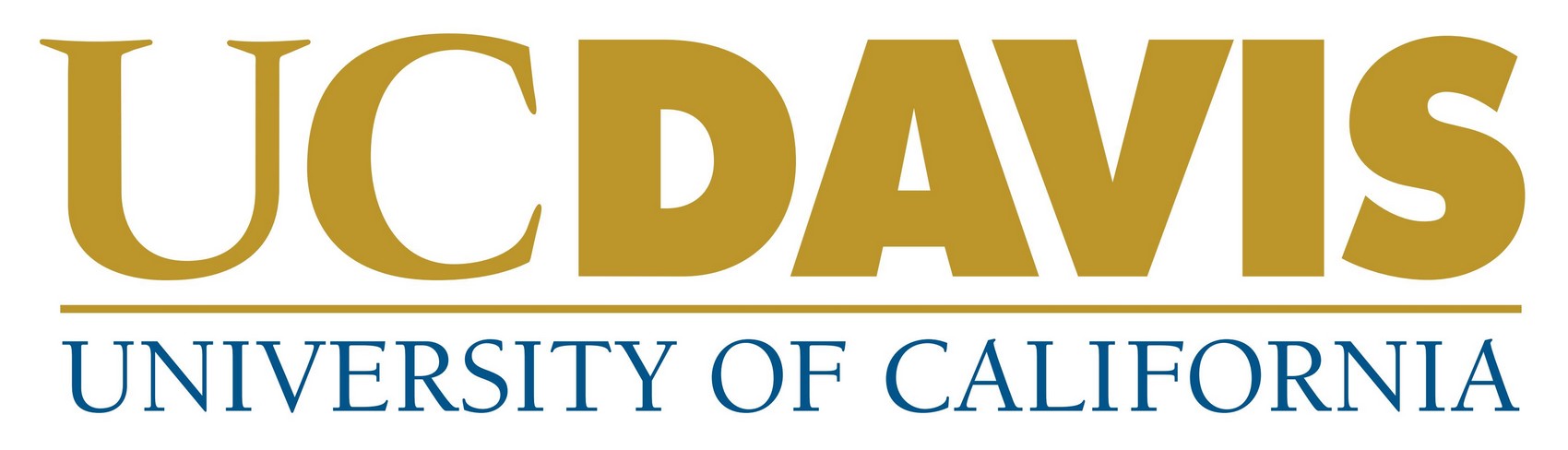 3
28 May, 2020
Svoboda | Low Energy Response Calibration
Pulsed Neutron Source
Deployed outside the cryostat so no issues with contamination or operation in a cold environment
Neutrons can travel many meters into the detector and reach all parts of the active volume
 The basic calibration is via neutron capture on 40-Ar which yields a 6.0988 MeV gamma cascade. 
 38-Ar and 36-Ar give 6.6 and 8.8 MeV but are only 0.4% abundance
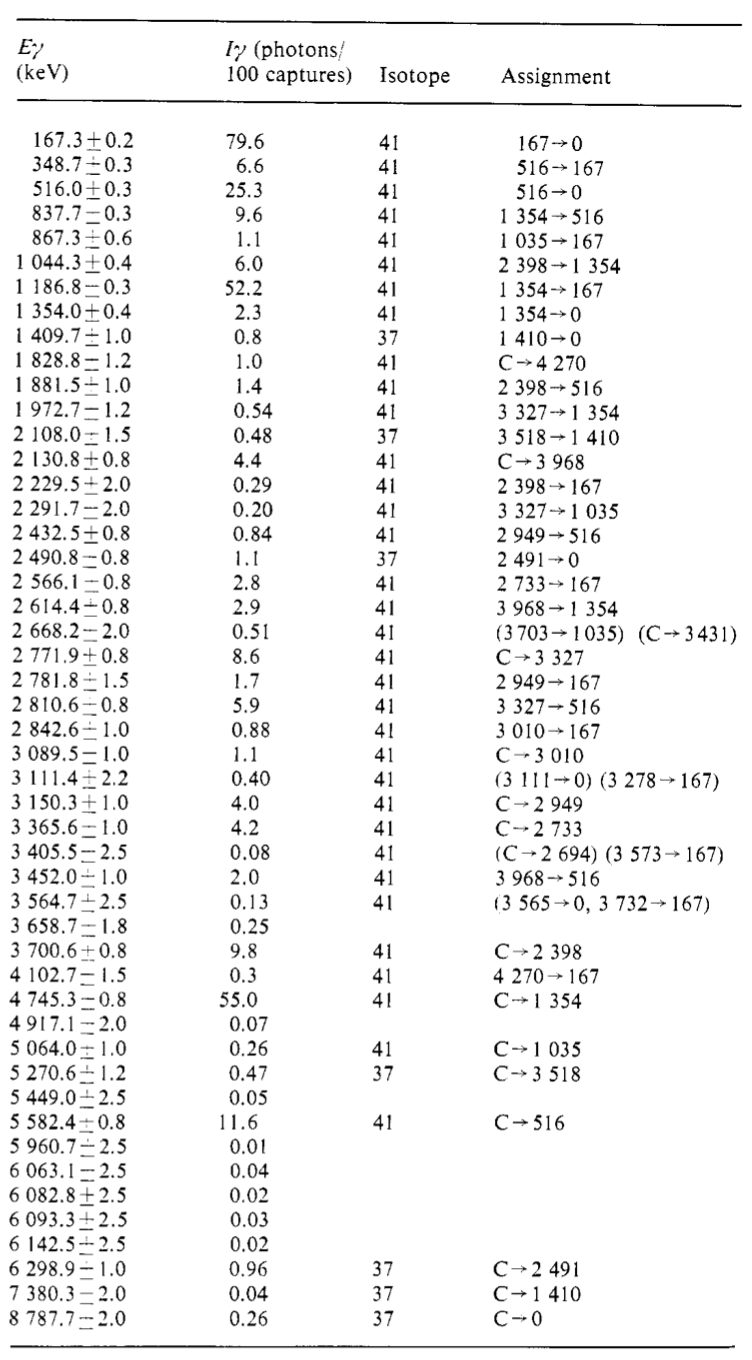 gamma cascade
from natural argon
well-understood to,
with the SUM
of gamma enegies
understood to 
4 significant figures
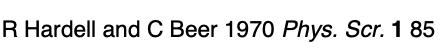 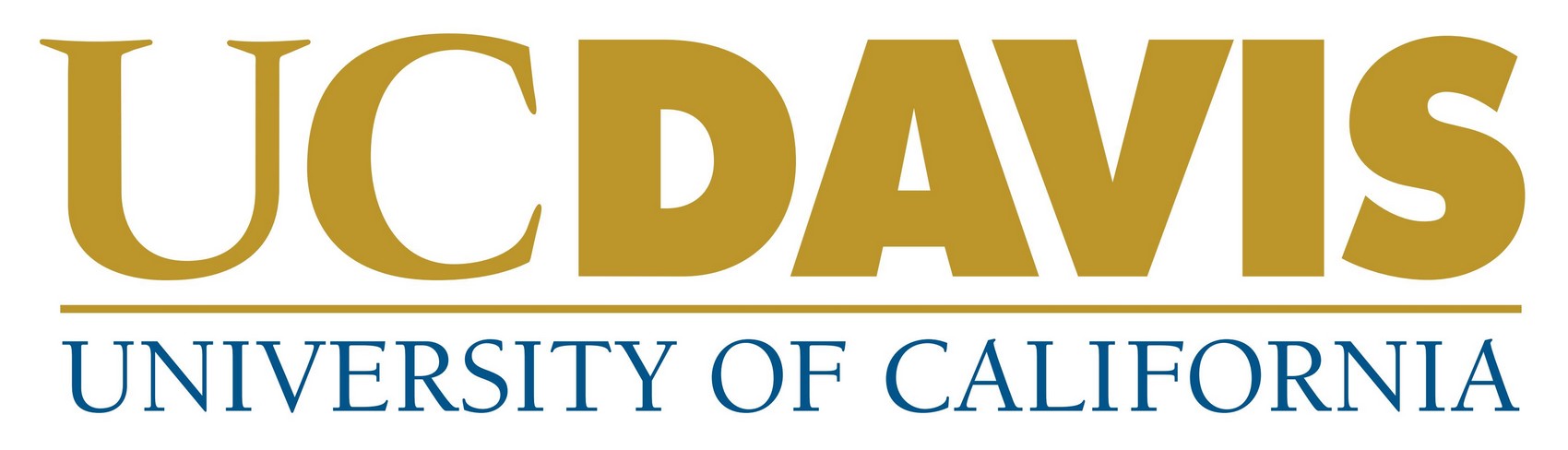 4
28 May, 2020
Svoboda | Low Energy Response Calibration
Radioactive Source Deployment
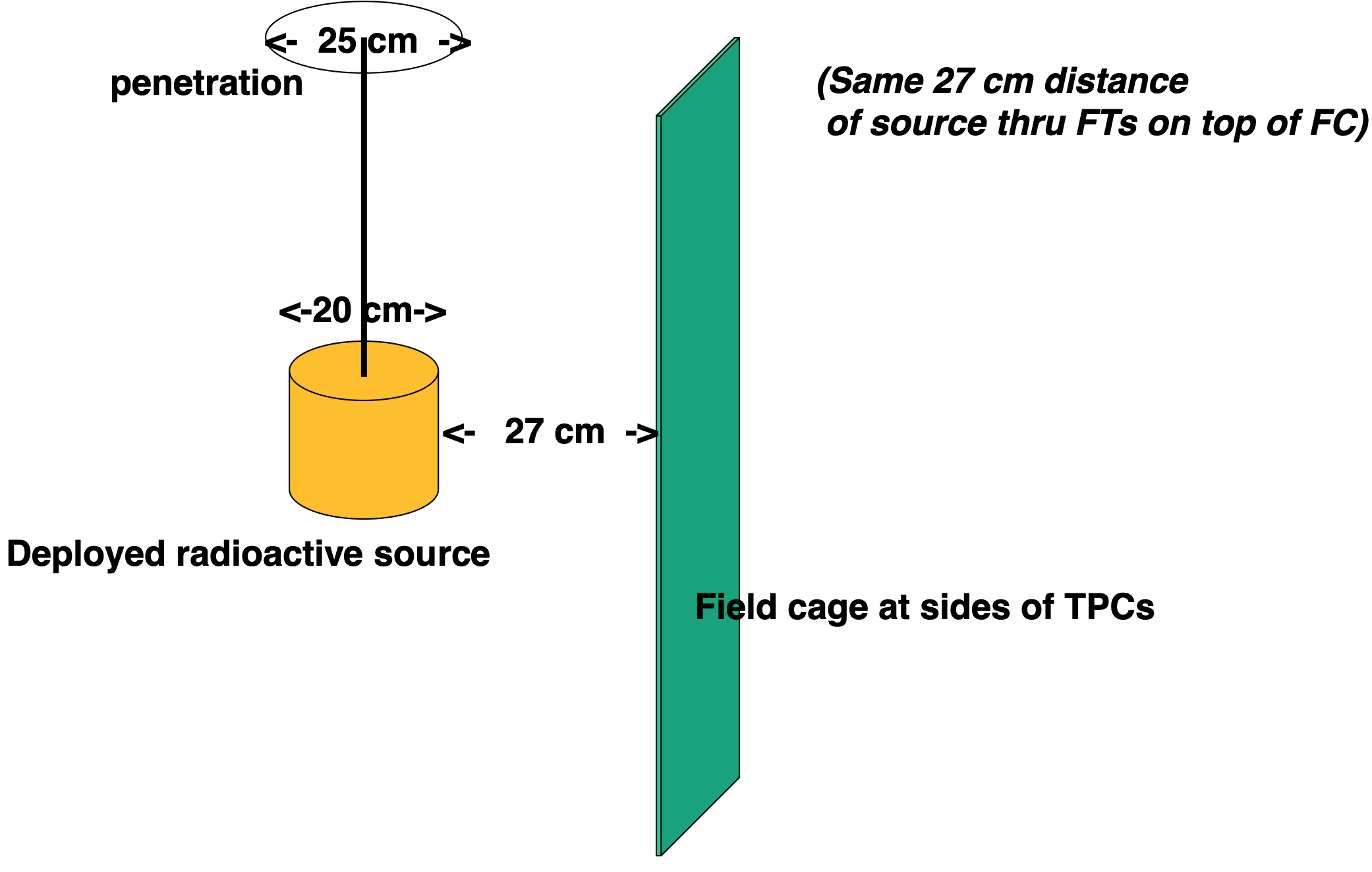 A Cf-Ni gamma source can be deployed to specific locations in the detector to give precision 9 MeV gamma measurements
 Completely passive device 
 Gamma spectrum well-understood
Very inexpensive
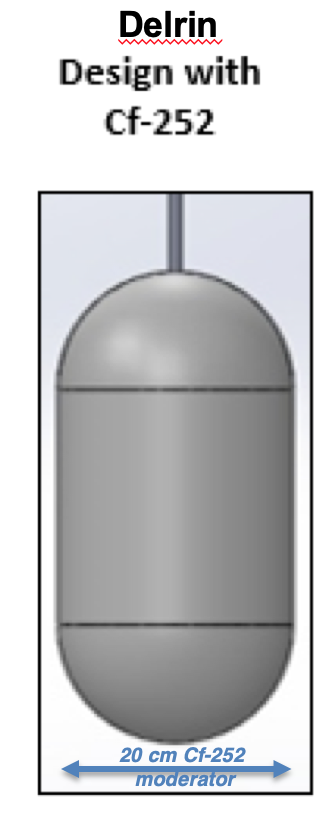 source is sized
to fit into a standard
25 cm port.
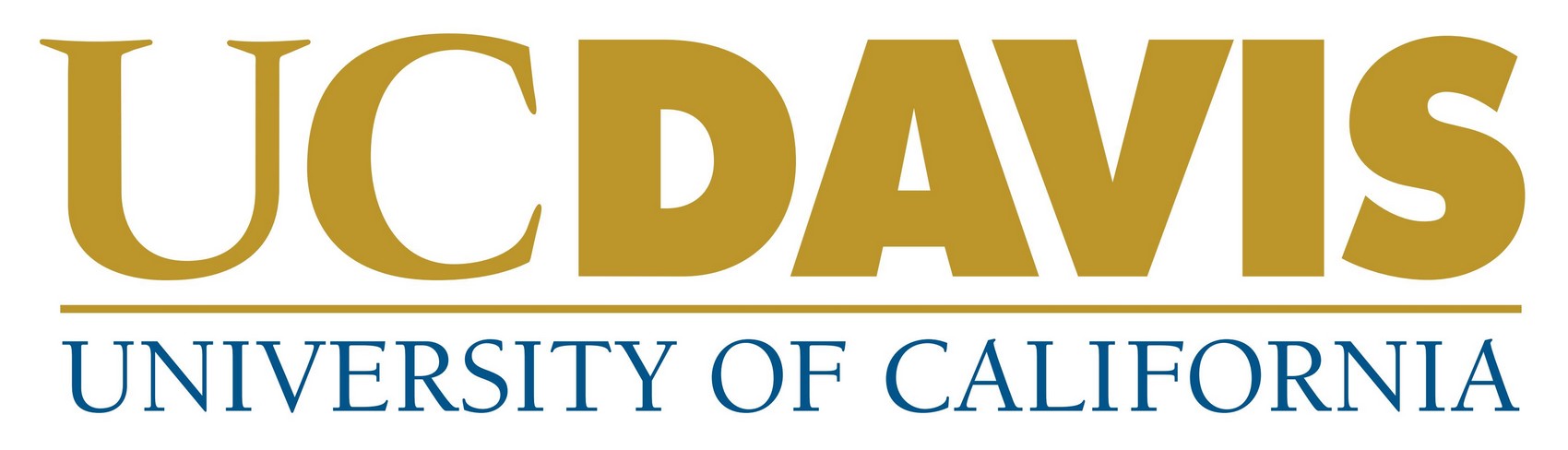 5
28 May, 2020
Svoboda | Low Energy Response Calibration
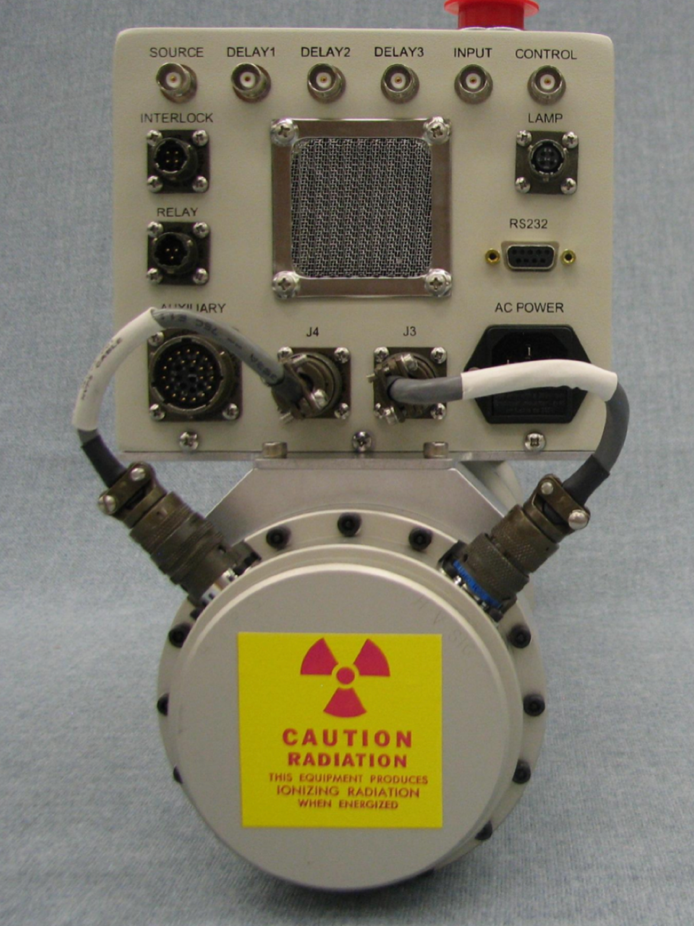 Why do we need these devices?
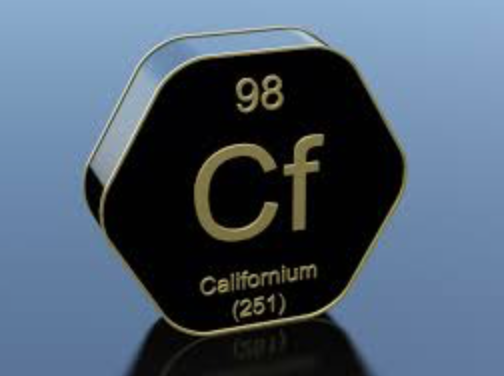 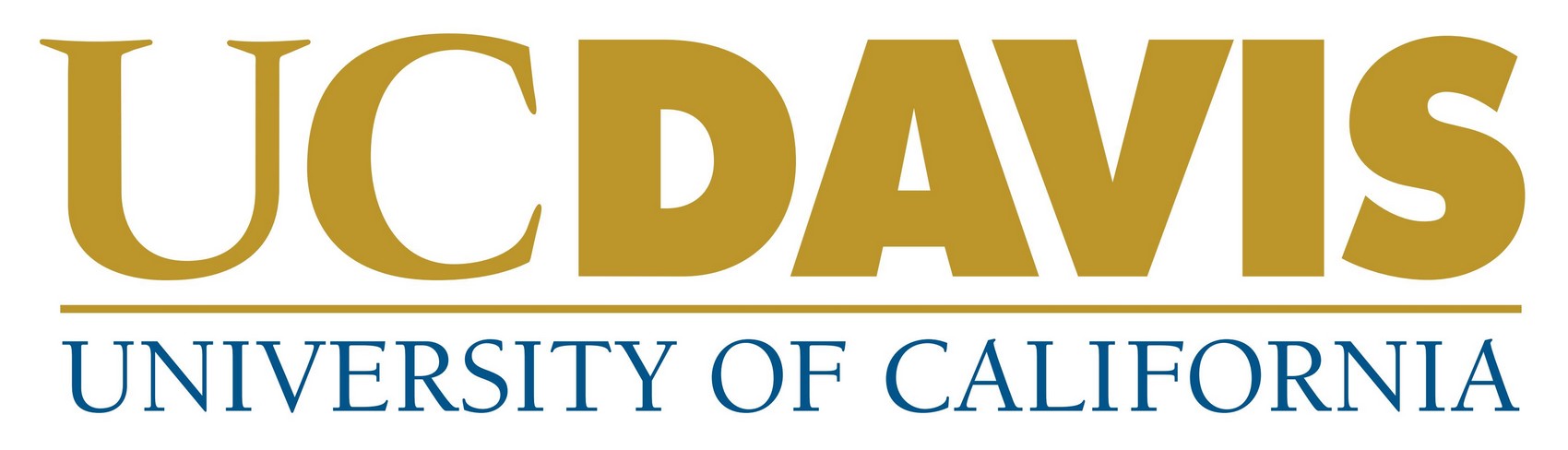 6
28 May, 2020
Svoboda | Low Energy Response Calibration
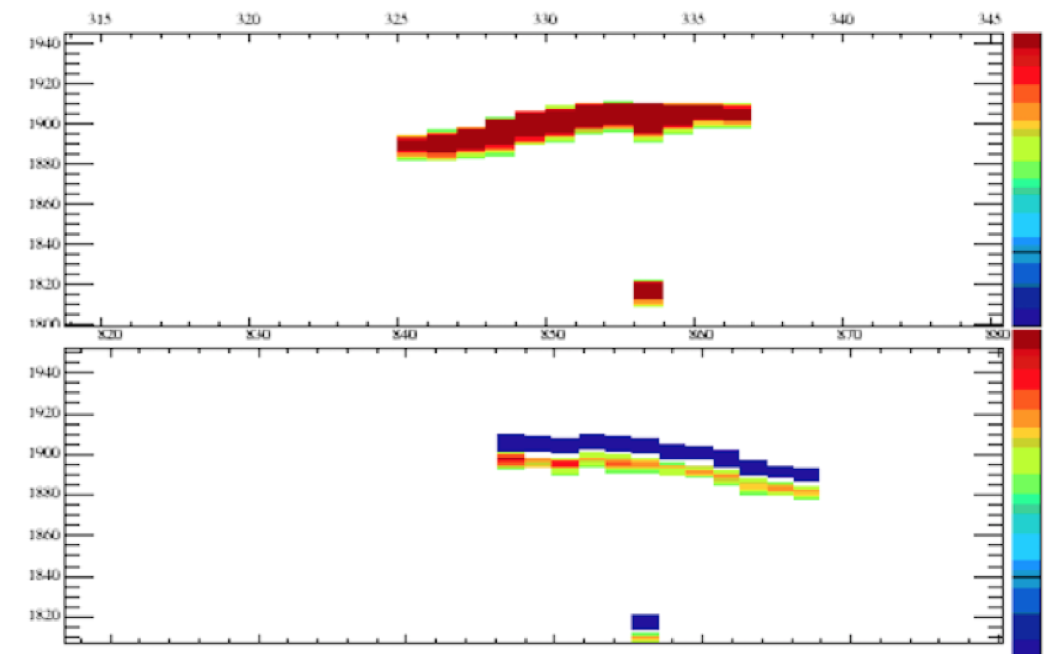 Supernova
The requirements for energy resolution for SN events are fairly loose since the complexity of the final states (including neutrons) systematically smears the reconstructed energy
 The requirements on the energy threshold for individual events to be recorded and the trigger efficiency are more relevant
Smearing of MARLEY generated events by physics and reconstruction is equivalent to roughly a 20% energy resolution
 Report by E.Conley DocDB-14068 details the effects of detector performance on SN spectral parameter measurements
Simulation of 30 MeV SN neutrino interaction in DUNE
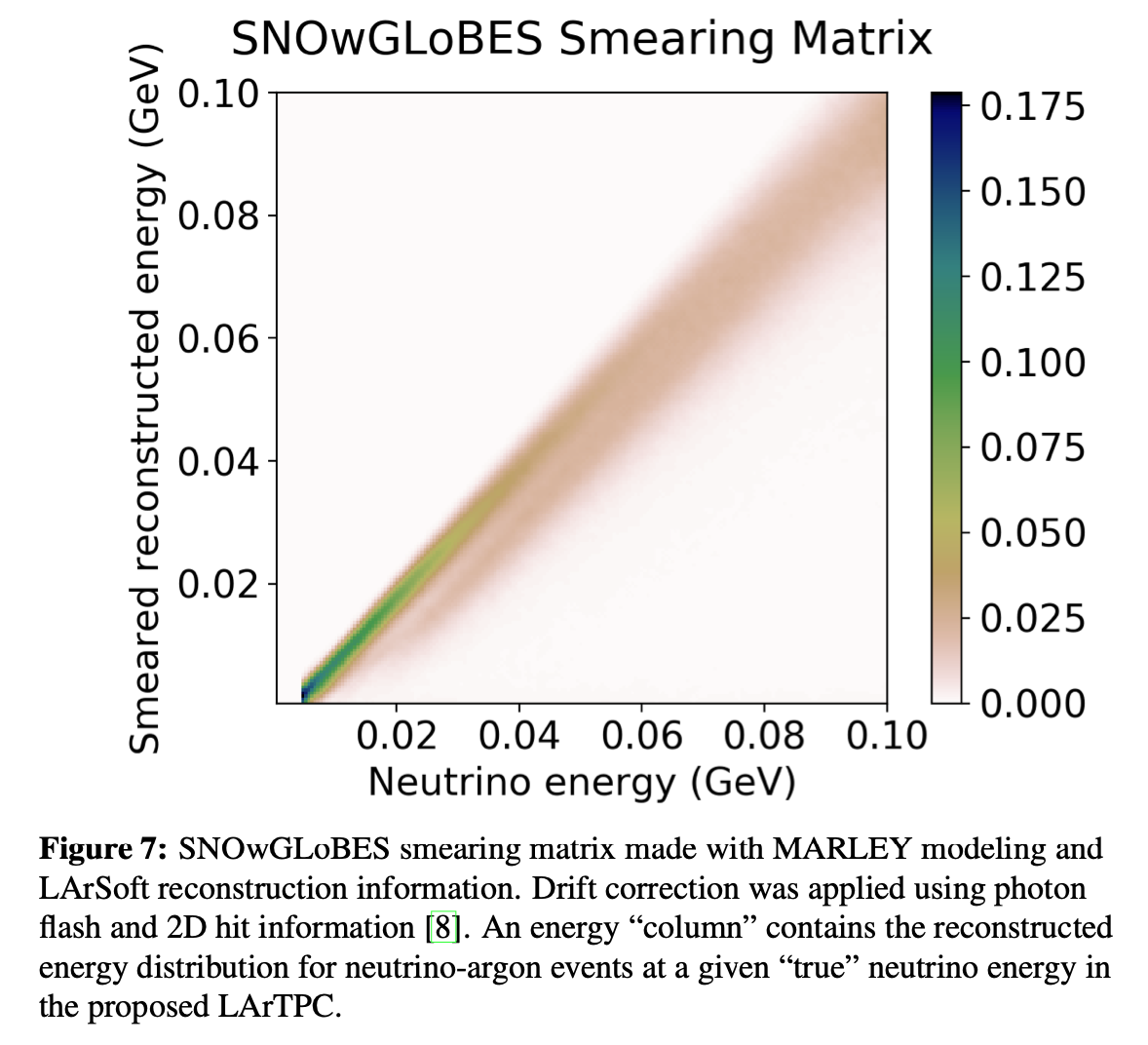 (E.Conley, DocDB-14068 v7, 2019)
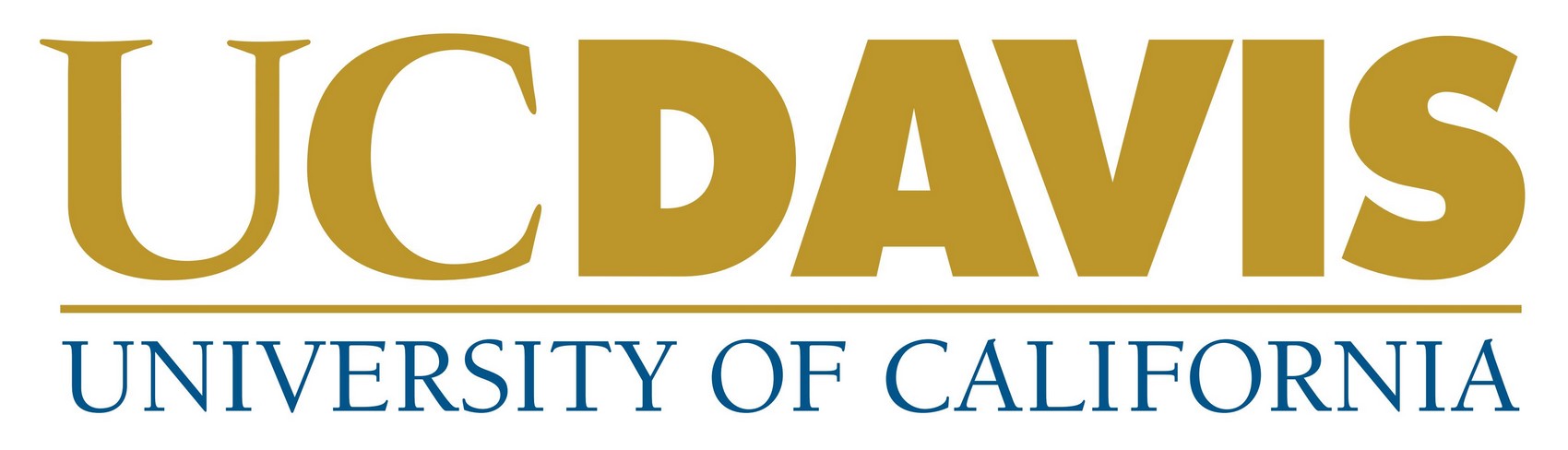 7
28 May, 2020
Svoboda | Low Energy Response Calibration
Supernova
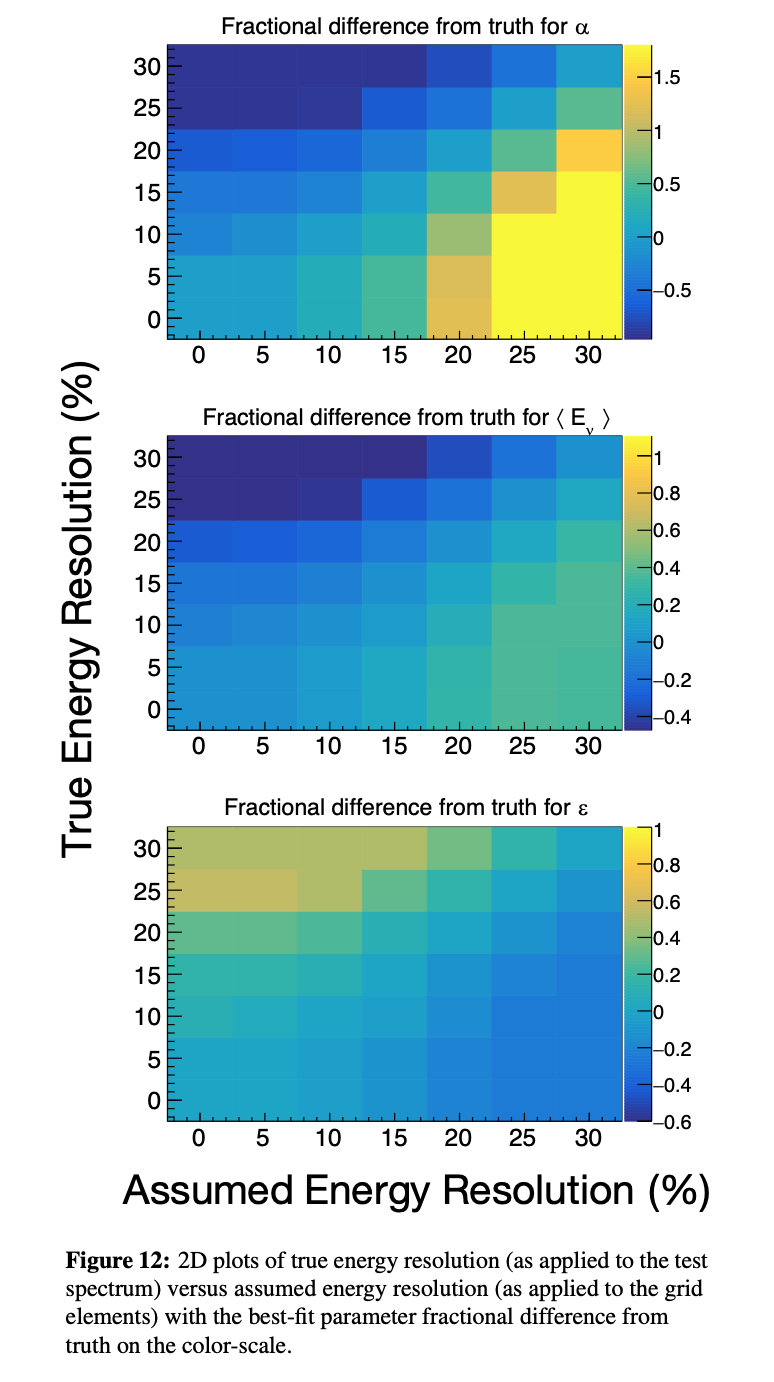 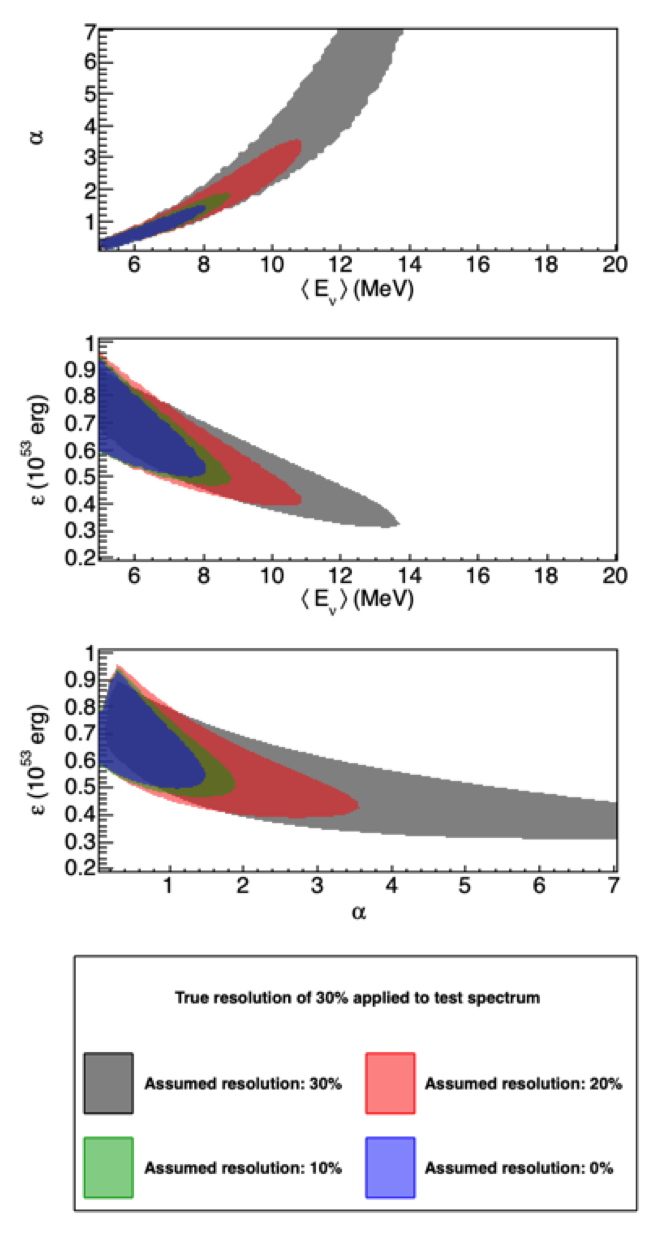 (Left) Effects on SN spectral parameter measurements for  making wrong assumptions on a “true” 30% energy resolution

(Right) Fractional difference from the
“true” value of spectral parameters from incorrect energy resolution assumptions
Recommended Uncertainty
 Requirements:

Energy Scale: <5%
Energy Resolution: <10%
Energy Threshold 
Uncertainty: <1.5 MeV
(E.Conley, DocDB-14068 v7, 2019)
note: this study assumes a 5 MeV step threshold – current expectation is higher with more gradual turn on.
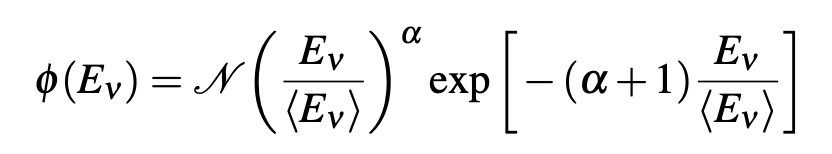 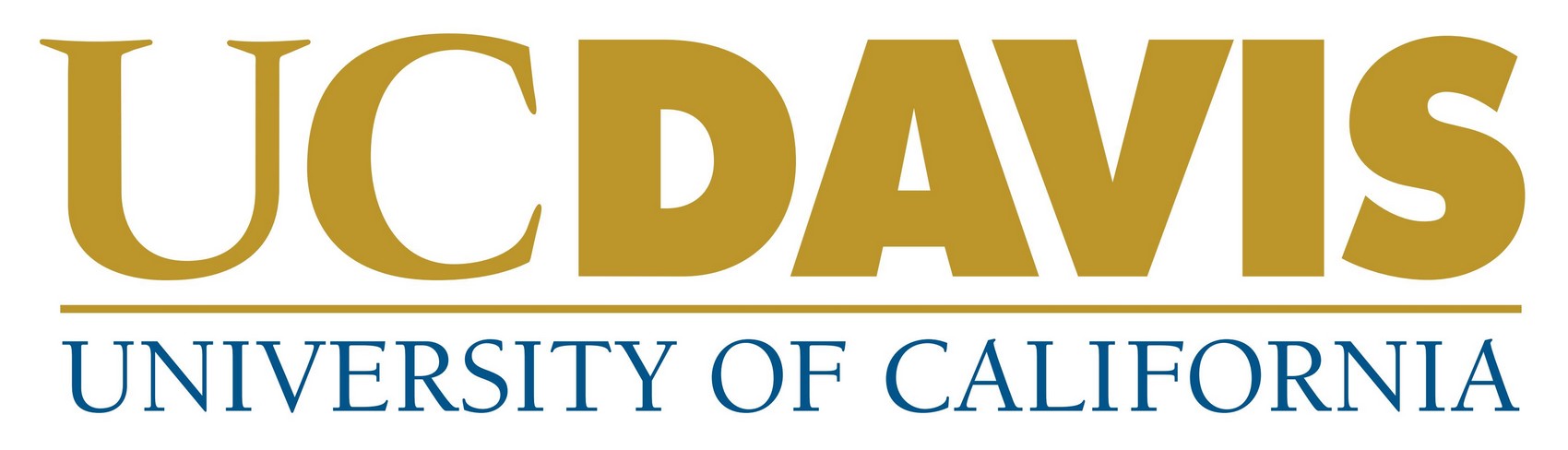 8
28 May, 2020
Svoboda | Low Energy Response Calibration
Trigger efficiency (TDR)
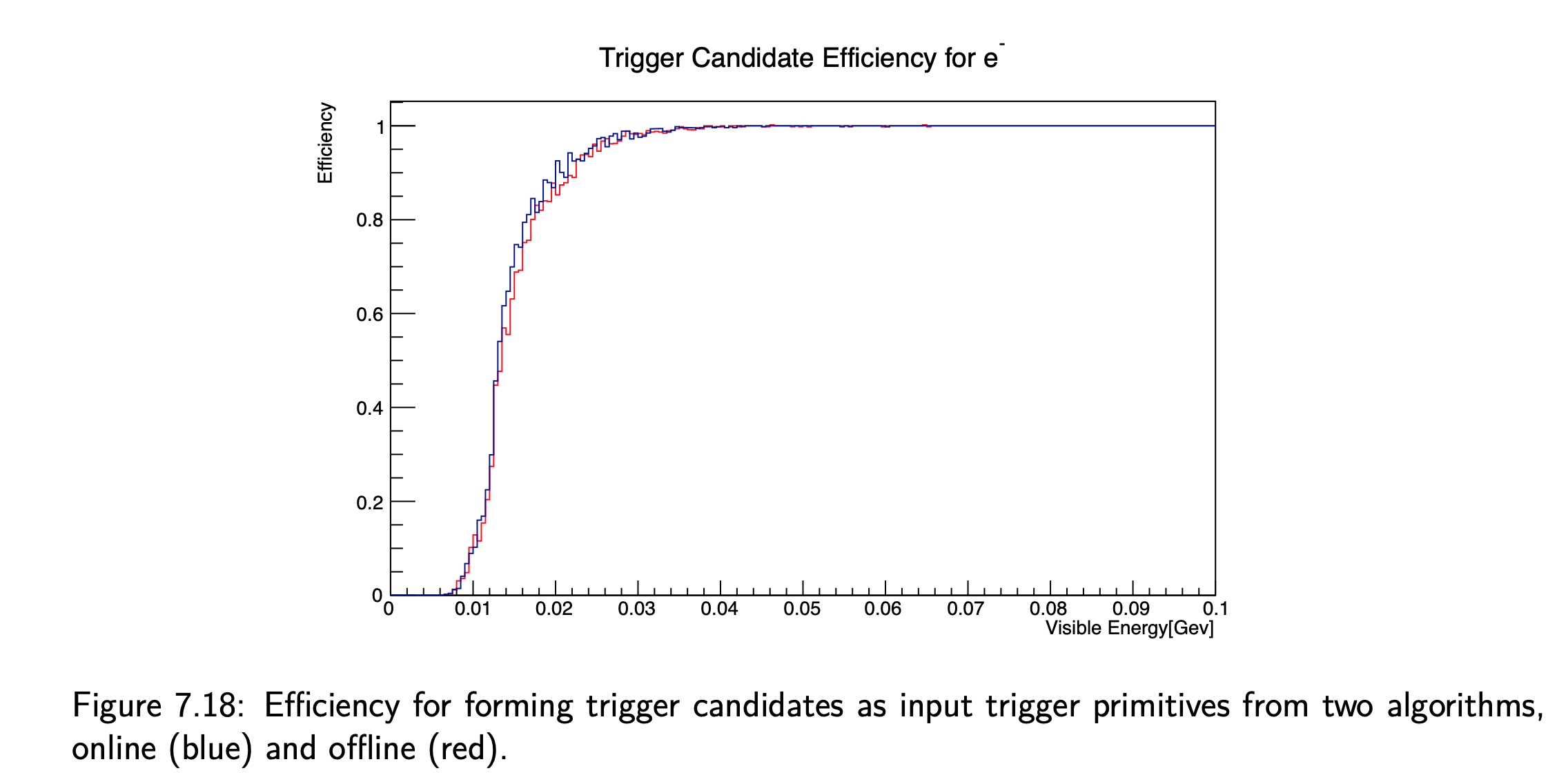 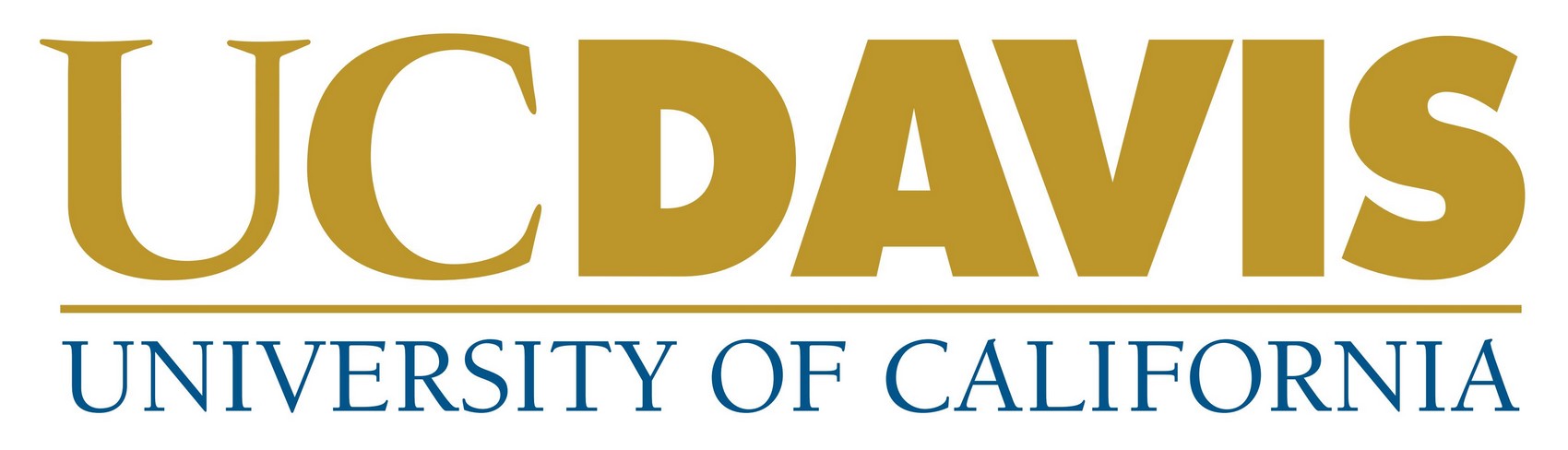 9
28 May, 2020
Svoboda | Low Energy Response Calibration
Supernova Burst Trigger
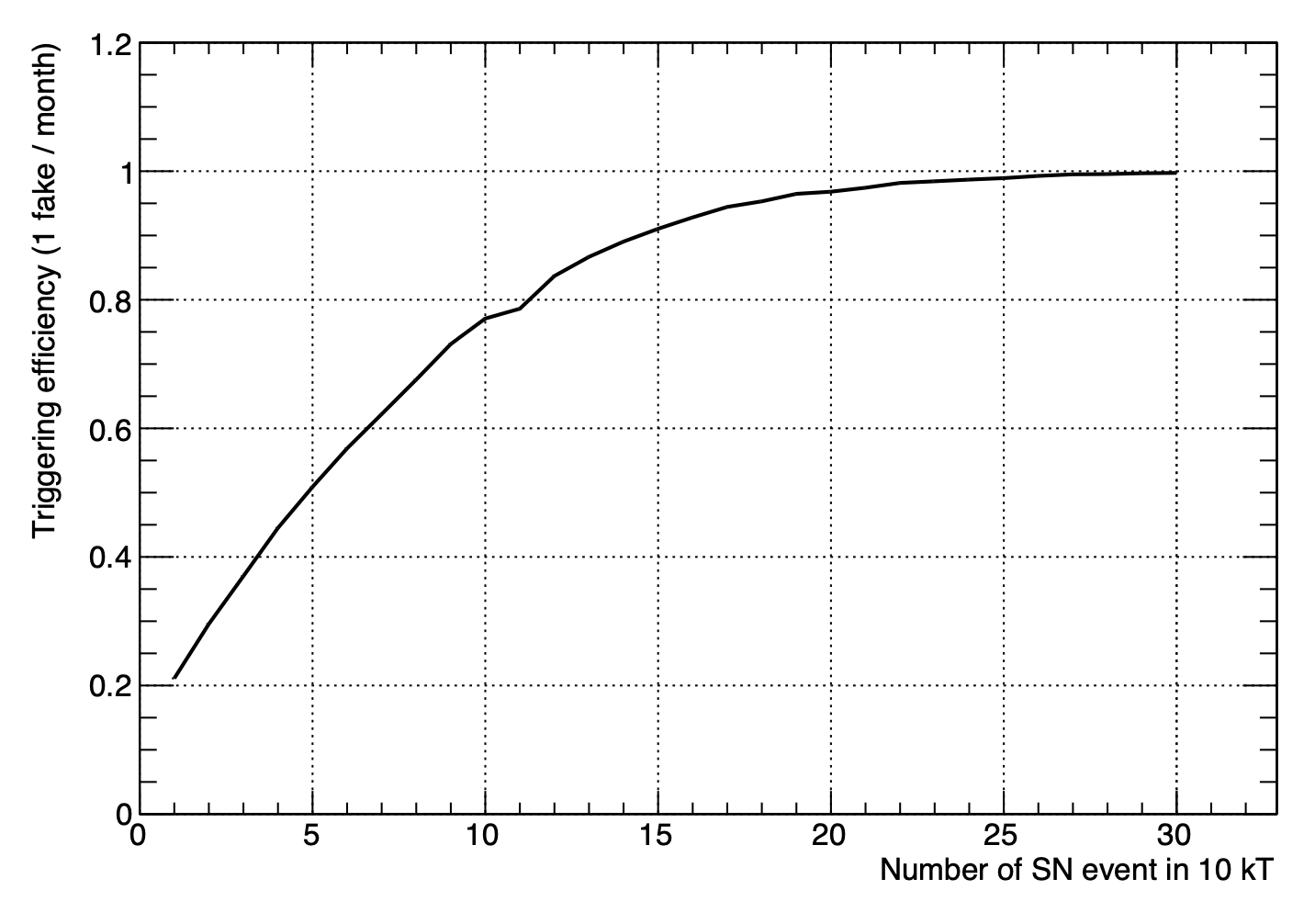 LMC
current trigger algorithm efficiency as a function of number of events in a 10 kton module of the SP FD
(from TDR)
100% inside
our home  galaxy
(Note: this may change depending
on the neutron background)
Testing of the SN trigger algorithm is critical, as it is not a simple system and depends on being able to correlate small over the whole detector. The PNS is essentially a “fake” SN with the 6.1 MeV energy and few second time scale similar to what is expected.
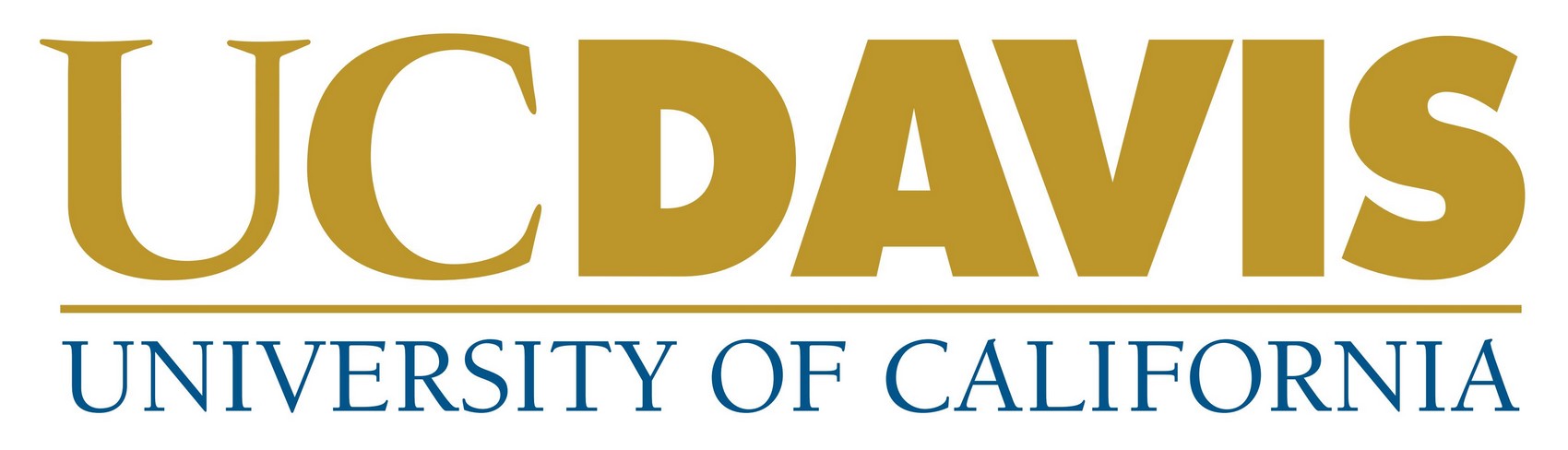 10
28 May, 2020
Svoboda | Low Energy Response Calibration
Other Physics: Solar
Achieving an energy resolution of 7% at 5 MeV could allow DUNE
to make an important measurement in solar neutrinos. Exact energy
uncertainties yet to be determined, but low energy calibrations are certainly key.
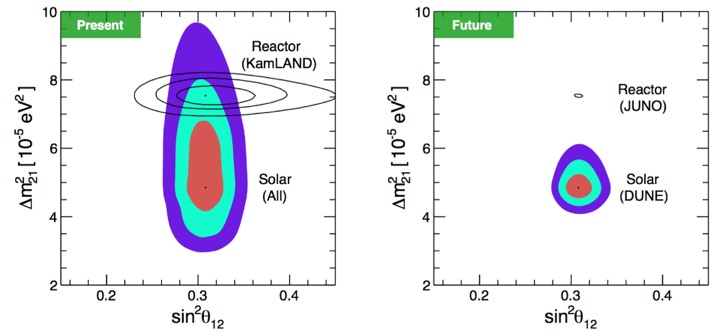 8-B neutrino
day/night effect
measurement
using both
ES and ArCC

100 kton-yrs
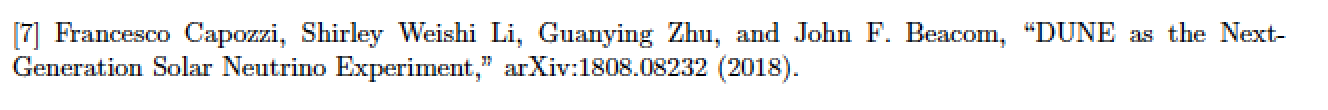 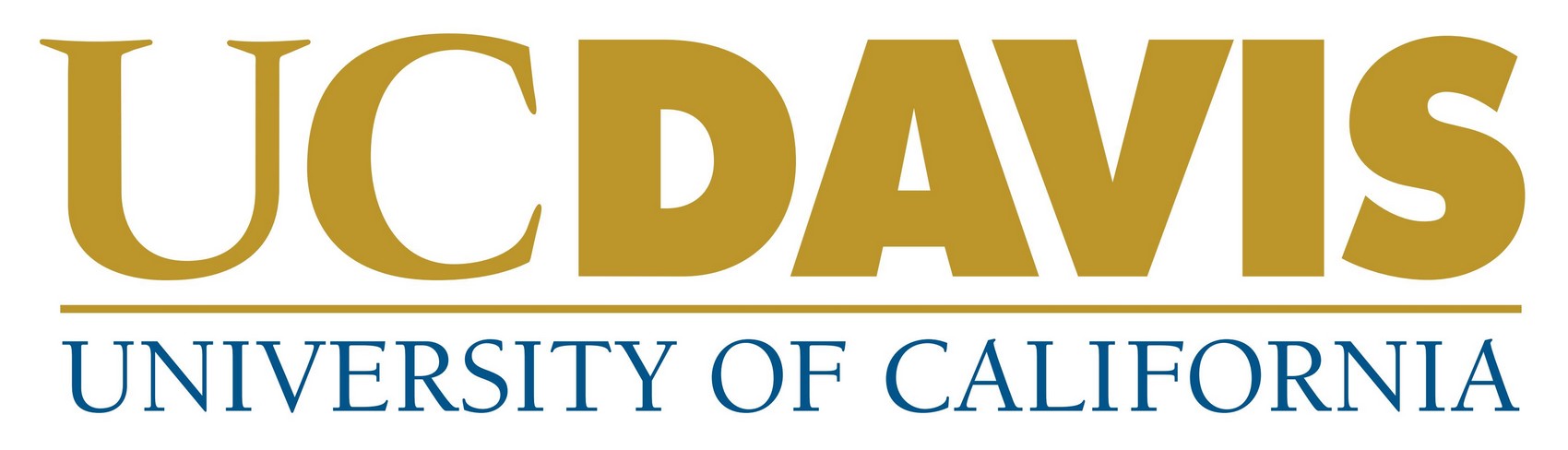 11
28 May, 2020
Svoboda | Low Energy Response Calibration
Systematic uncertainty in dCP due to the absolute energy scale
This is the major detector uncertainty 
remaining after ND inputs
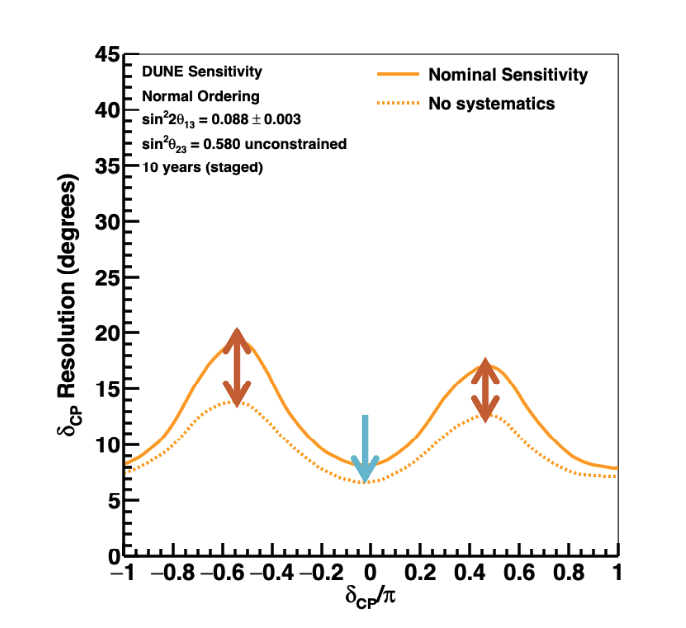 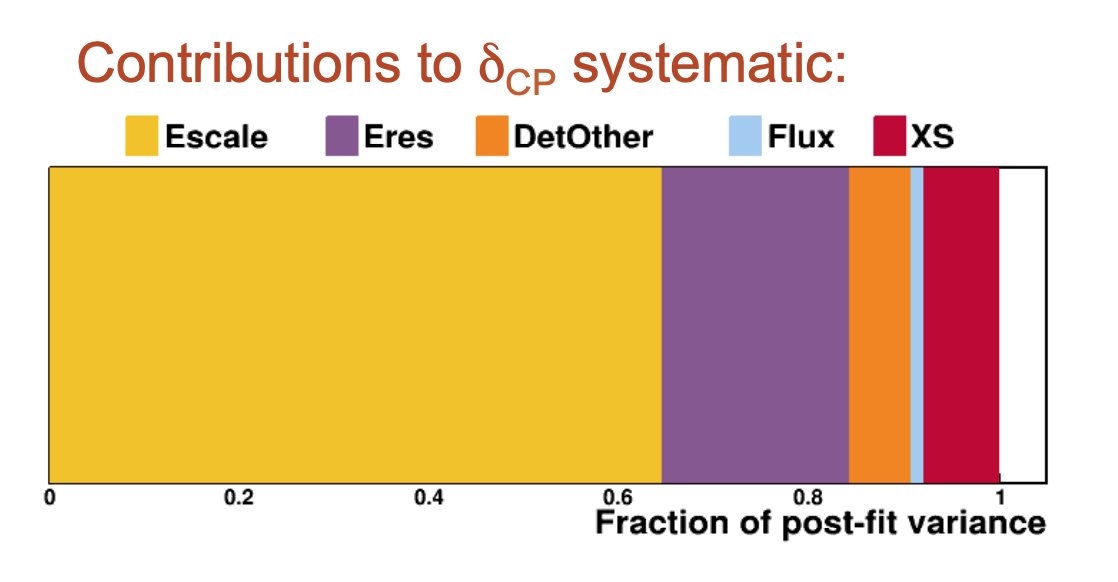 assumes 2% systematic
shift in energy scale
Includes full FD simulation and automated
reconstruction; parametrized ND samples;
detailed treatment of systematics
..of course, this assumes
the energy scale shift is
constant over 7 years
(E.Worcester, ND Review June 2019)
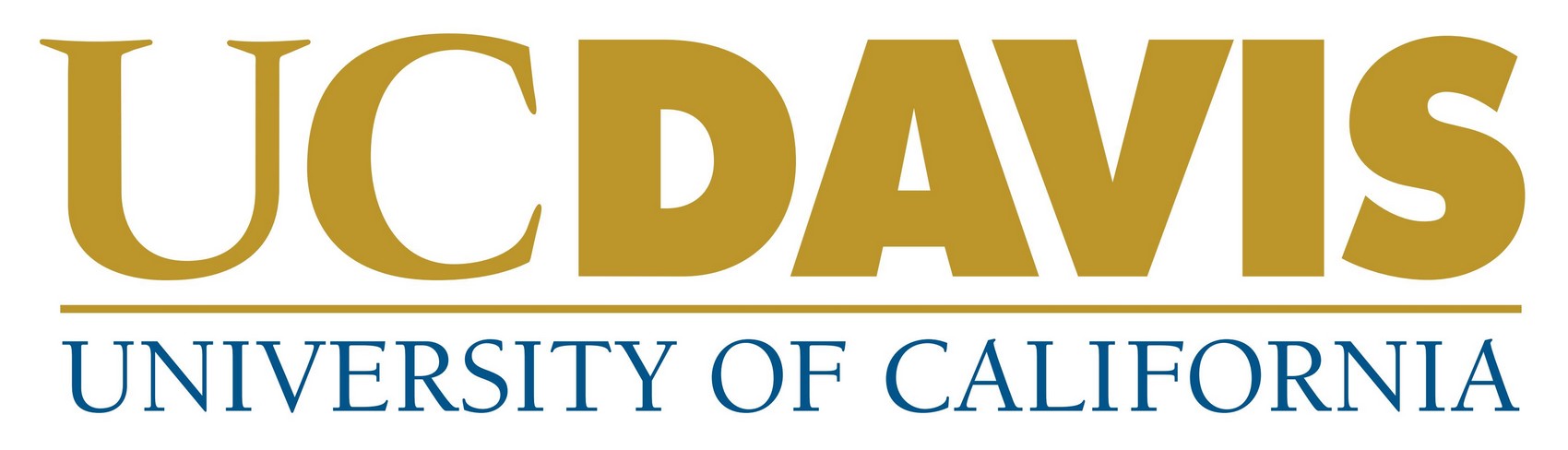 12
28 May, 2020
Svoboda | Low Energy Response Calibration
Systematic uncertainty in dCP due to the absolute energy scale
How will we reach 2% energy scale uncertainty?
Through-going CR muons
dE/dx issues underground
coverage and rate
Stopping CR muons
 coverage and rate
 Low energy sources
 extrapolation issues
What role can calibration sources at ~10 MeV play in physics at ~1 GeV?

Could the uncertainty be reached with CR muons?
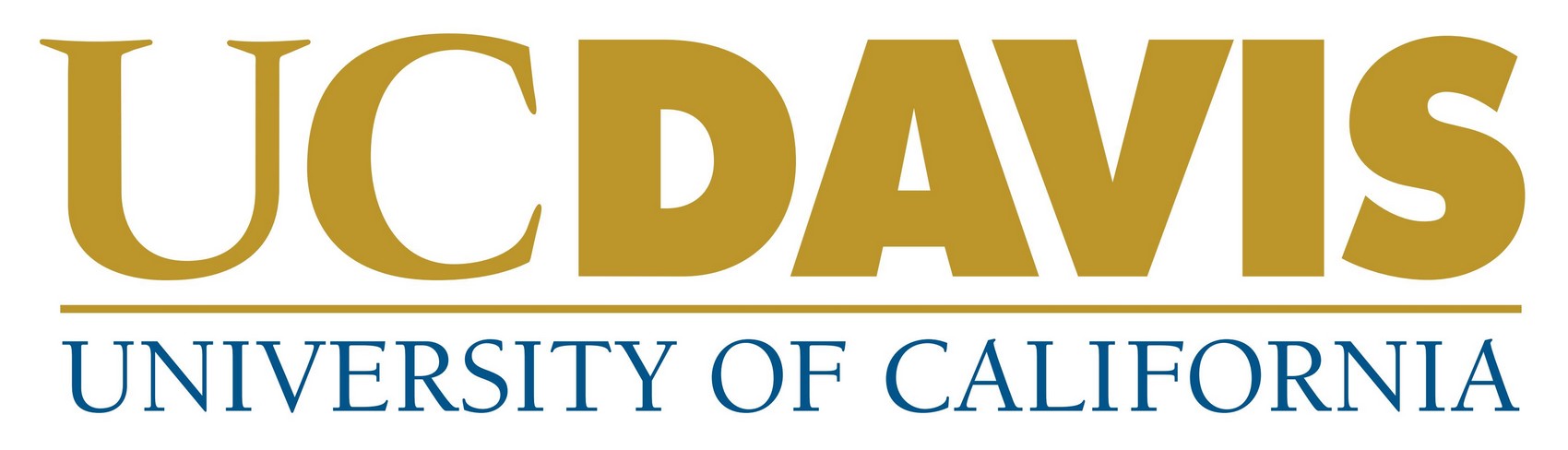 13
28 May, 2020
Svoboda | Low Energy Response Calibration
CR Muon Energy Spectrum
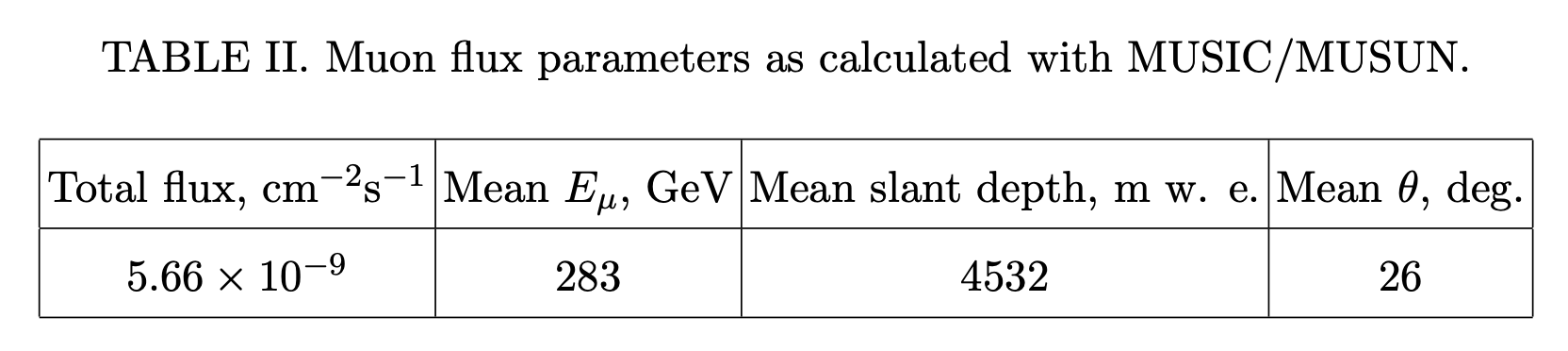 muon energy distribution at sea level
30.6 days of throughgoing CR muons
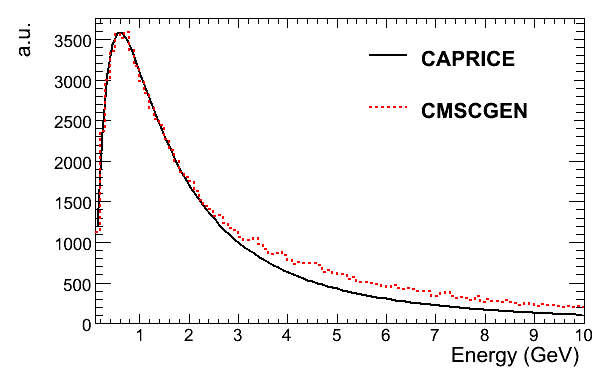 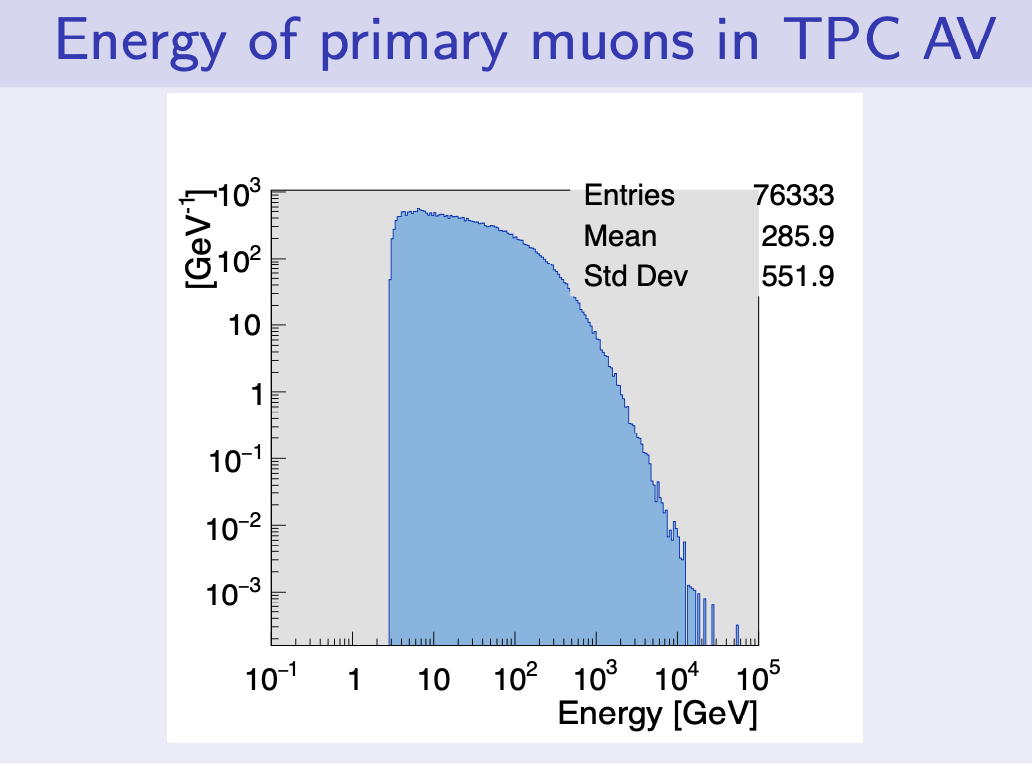 Mean Em ~ 4 GeV
3% stopped m
Adam, W. & Bergauer, Thomas & Dragicevic, Marko & Friedl, M. & Frühwirth, Rudolf & Haensel, S. & Hrubec, J & Krammer, M & Oberegger, M. & Pernicka, M. & Schmid, Stefan & Stark, R. & Steininger, H. & Uhl, D. & Waltenberger, Wolfgang & Widl, Edmund & Mechelen, P. & Cardaci, M. & Beaumont, W. & Tsang, K.. (2009). Performance studies of the CMS Strip Tracker before installation. 10.1088/1748-0221/4/06/P06009.
V.Pec Cosmic WG update 20200326
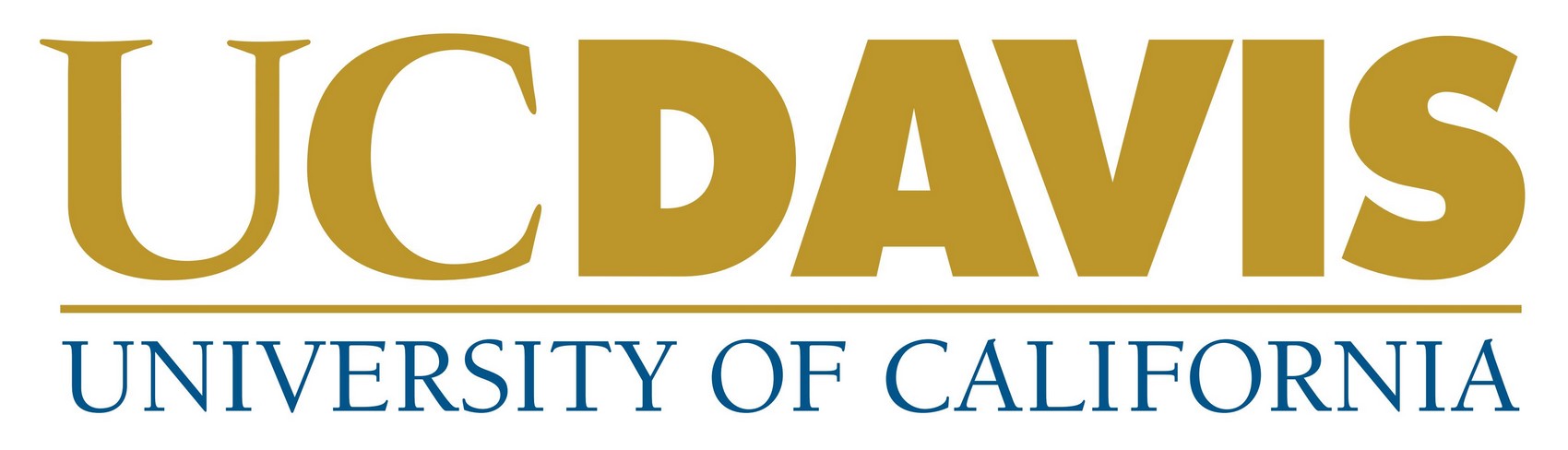 14
28 May, 2020
Svoboda | Low Energy Response Calibration
CR Muon Energy Loss
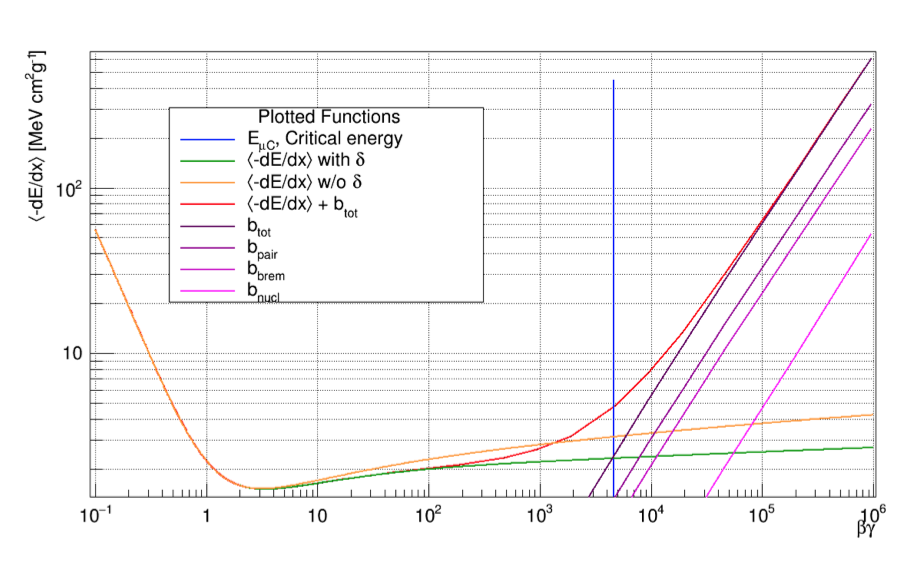 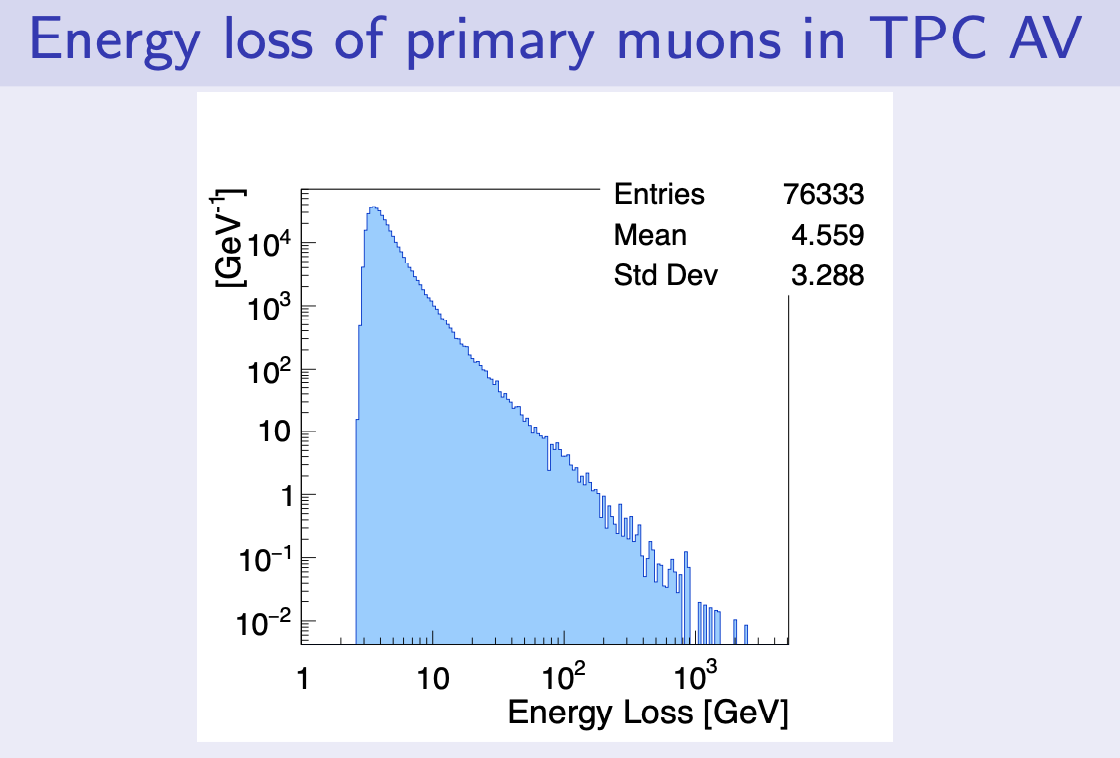 mean energy
(Ingles, Junk, and Marchionni)
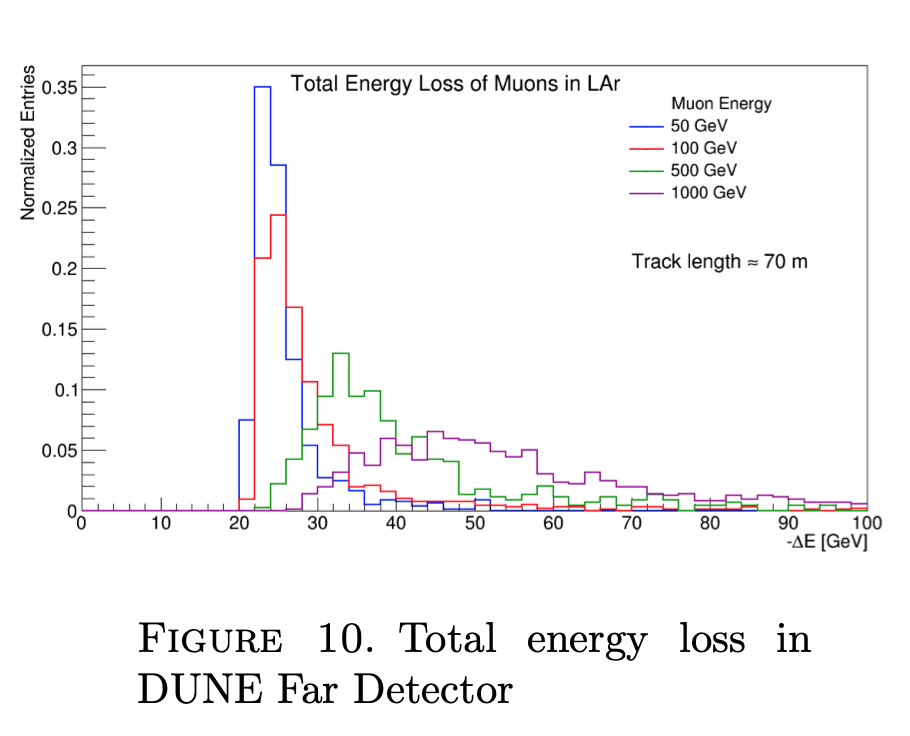 V.Pec Cosmic WG update 20200326
variation in
muon dE/dx
for fixed
energy muons
At 280 GeV  simulations show a wide
spread in dE/dx due to the fact that
Bremsstrahlung and direct pair production
become increasingly important.
Michels from stopped muons are useful, 
but only about one every 8 minutes/module
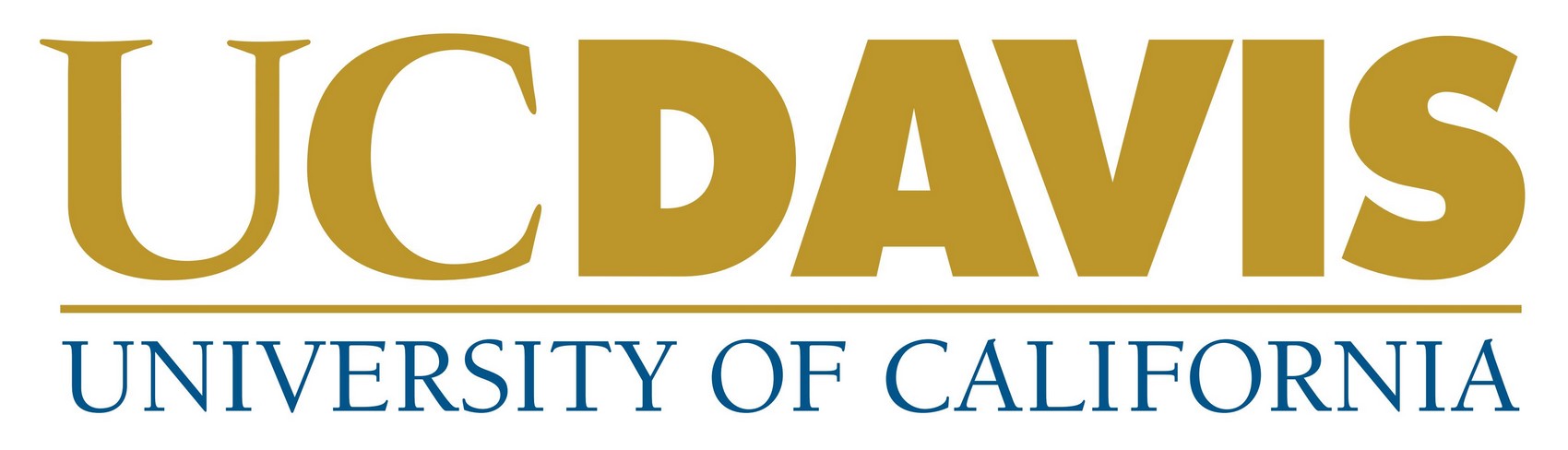 15
28 May, 2020
Svoboda | Low Energy Response Calibration
Super-Kamiokande Experience
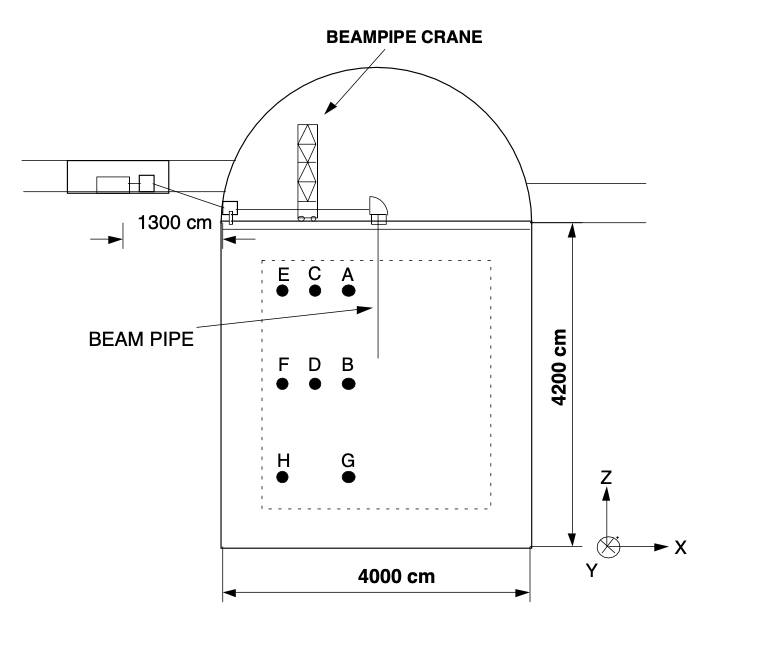 Repeated at
many locations
At low energy Super-Kamiokande was able to achieve and maintain <1% systematic shift in the energy scale
DT generator every few months
 Electron LINAC with a moveable beam pipe into the fiducial volume
 Automated optical and electronics calibration nearly continuously
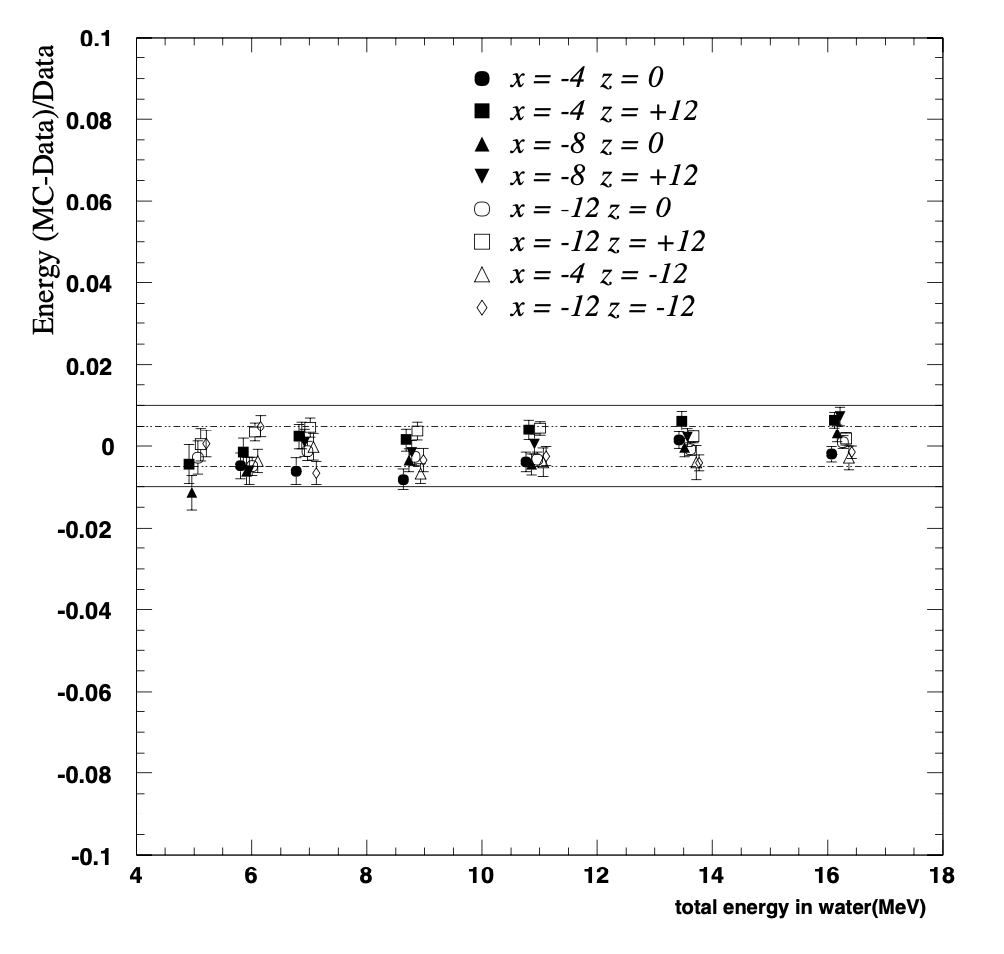 +/- 1%
(MC-Data)/Data
direct injection
LINAC data
Electron energy
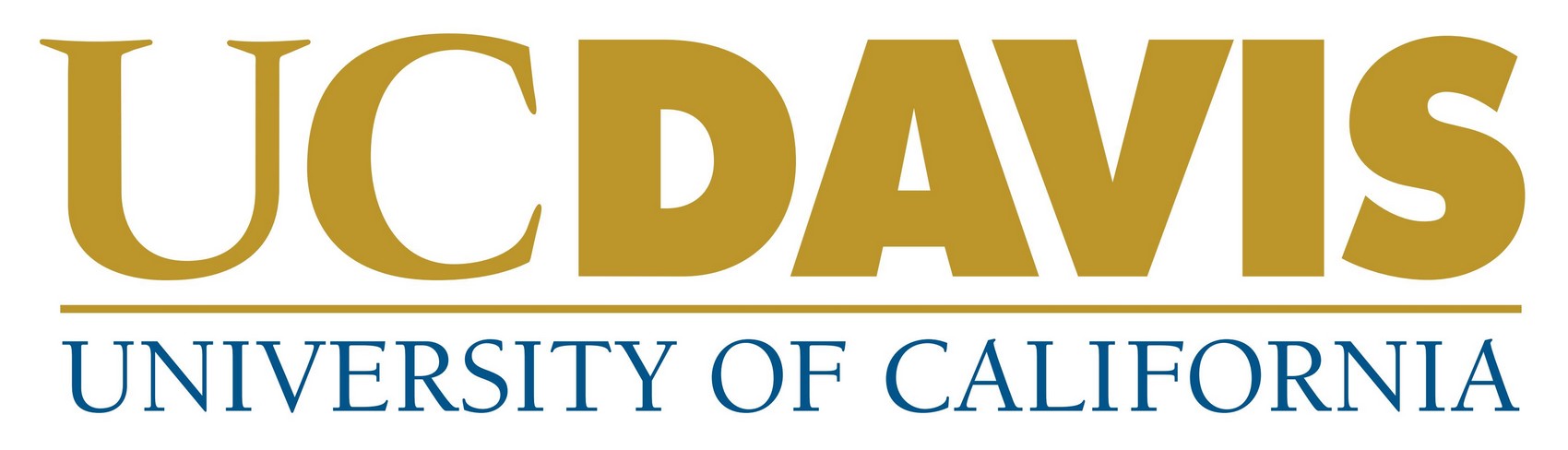 16
28 May, 2020
Svoboda | Low Energy Response Calibration
Super-Kamiokande Experience
Need to know the systematic
uncertainties in the standard
candle physics to <1%
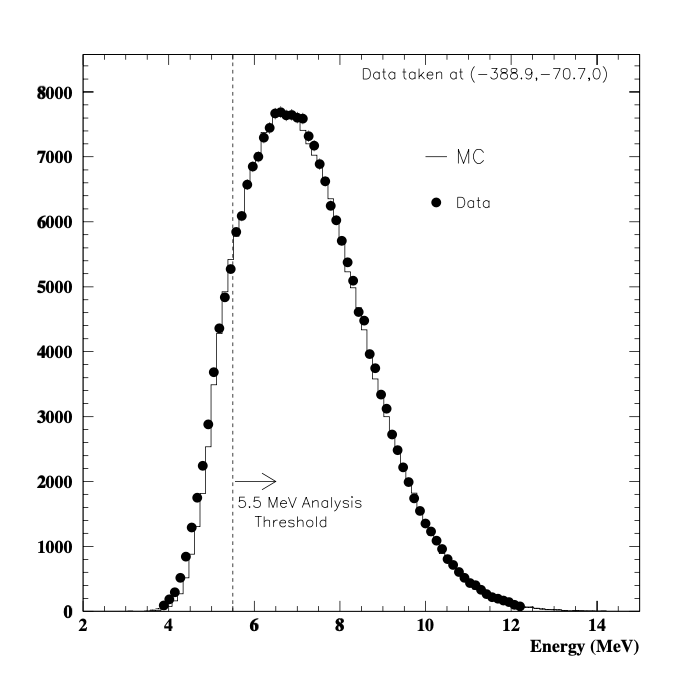 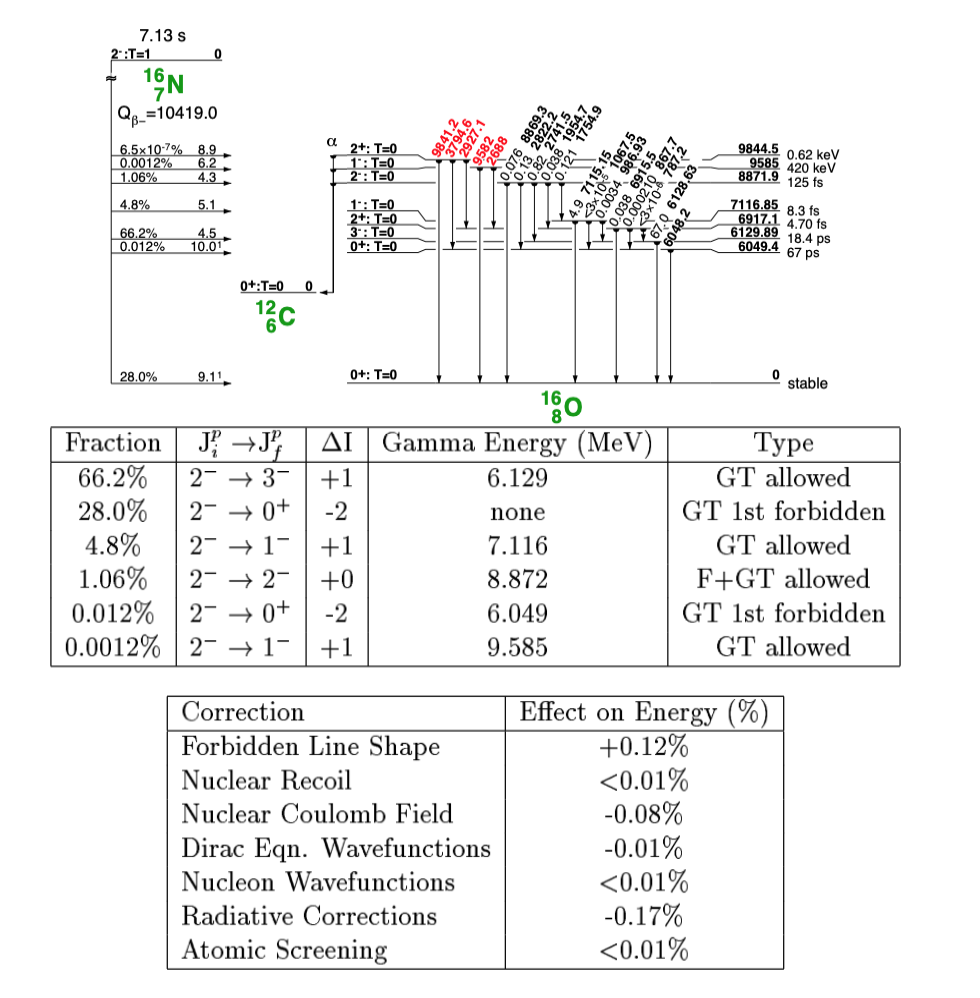 (R.Svoboda, et al)
Absolute energy scale to 0.7% accuracy
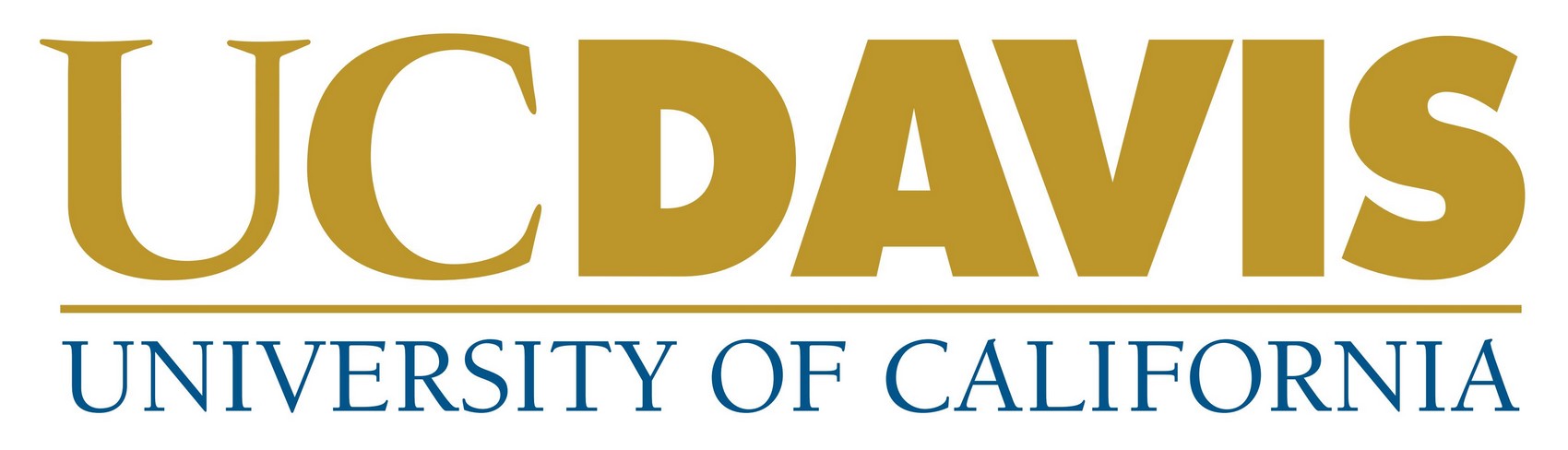 17
28 May, 2020
Svoboda | Low Energy Response Calibration
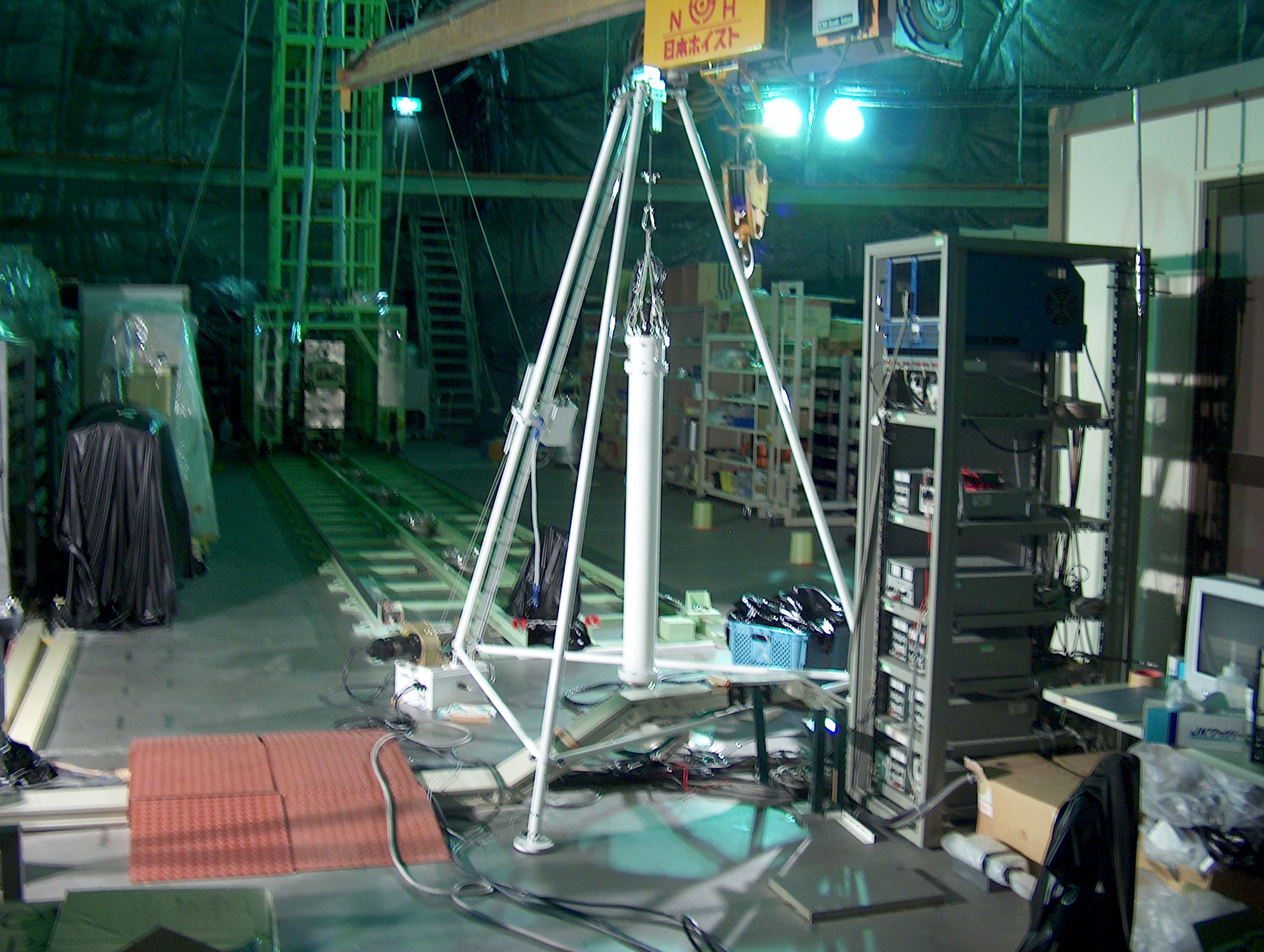 Super-Kamiokande Experience
Moveable 
LINAC
At low energy Super-Kamiokande was able to achieve and maintain <1% systematic shift in the energy scale
DT generator every few months
 Electron LINAC with a moveable beam pipe into the fiducial volume
 Automated optical and electronics calibration nearly continuously
Portable 
DT Generator
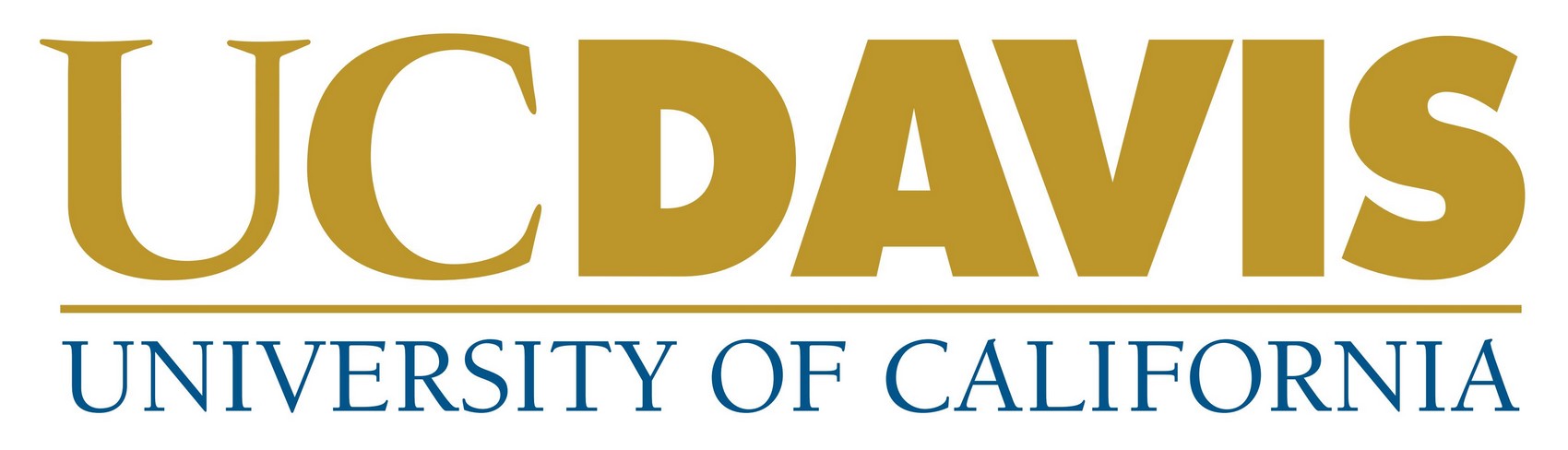 18
28 May, 2020
Svoboda | Low Energy Response Calibration
Time Variation in SK
In SK it was not enough just to do a calibration once in a single spot
 Moveable LINAC that could be placed at many different radii and depths, and a deflecting magnet to change electron direction
 Portable DT generator that could do a complete calibration at a single port in about a day. 
 Experienced changes in backgrounds due to circulation ”cells” that formed in the large tank due to miniscule temperature variations of few tenths of a degree. These patterns were affected by forced circulation configuration from pumps.
 Need to make sure that 1996 neutrino energy scale and resolutuon are the same as 2016 energy scale and resolution.  In all DUNE studies I am aware of this is automatically assumed.
 Will not automatically be true…
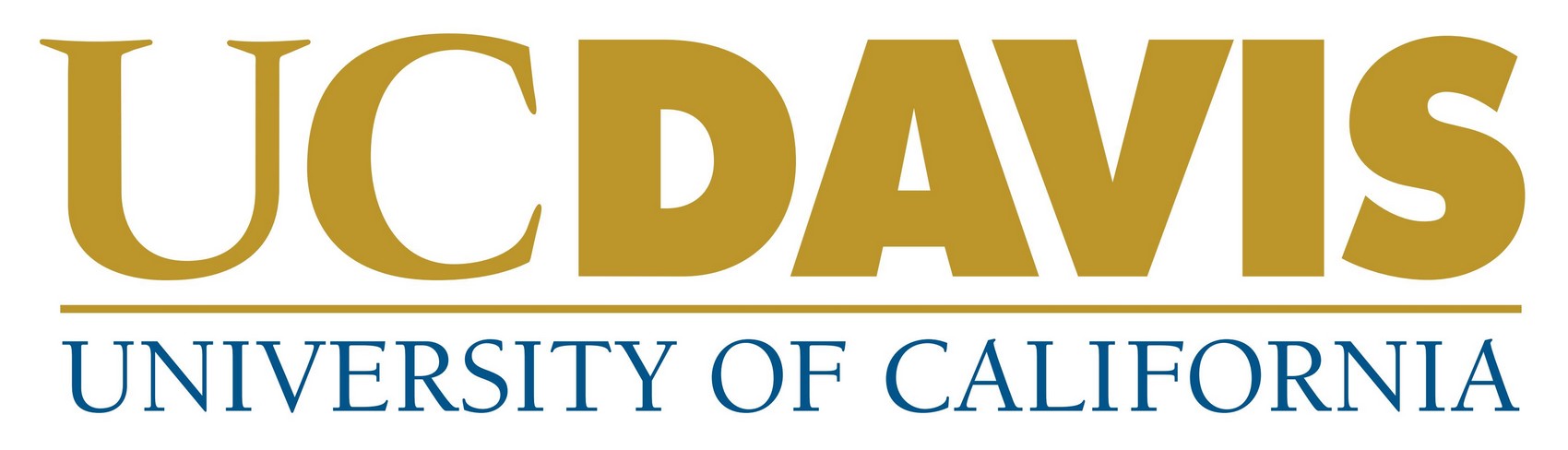 19
28 May, 2020
Svoboda | Low Energy Response Calibration
Time Variation in DUNE
We should not expect the DUNE cryostat to be a benign isothermal mass of liquid argon with no currents or variation in drift parameters over a decade
 We should not expect that the energy scale measured in 2026 for neutrinos will be the same in 2036. Need to prove it to be credible
 Need a “standard candle” that is invariant over decade time scale and can be deployed in many different locations
 BTW – It would be interesting to look at a systematic energy scale shift between neutrino running and anti-neutrino running, as they occur years apart.
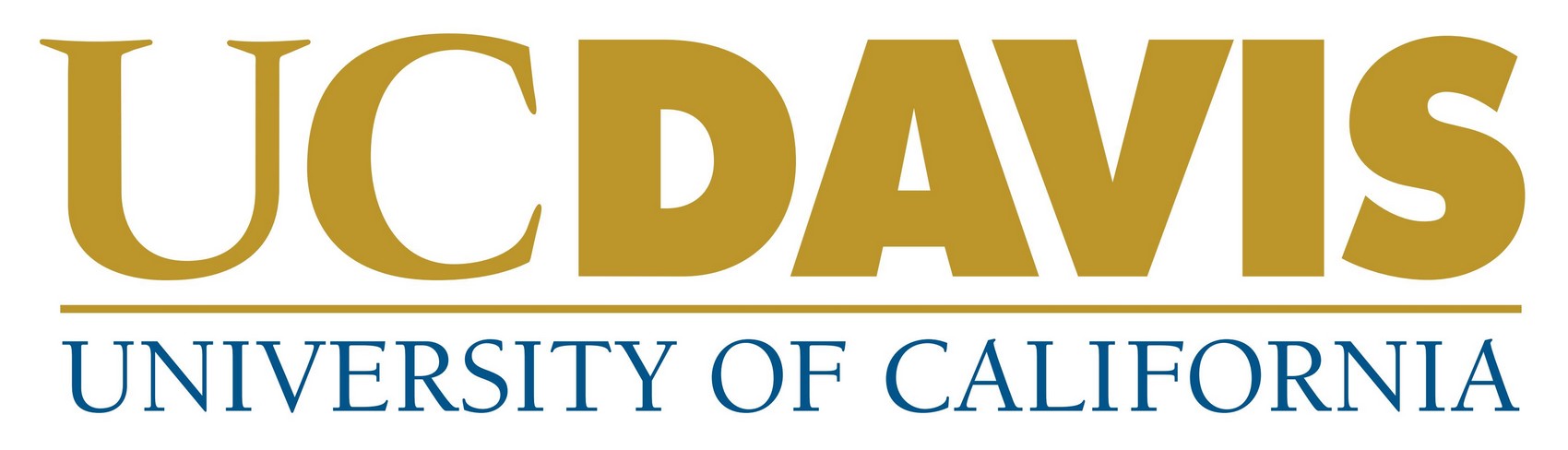 20
28 May, 2020
Svoboda | Low Energy Response Calibration
Time Variation in DUNE
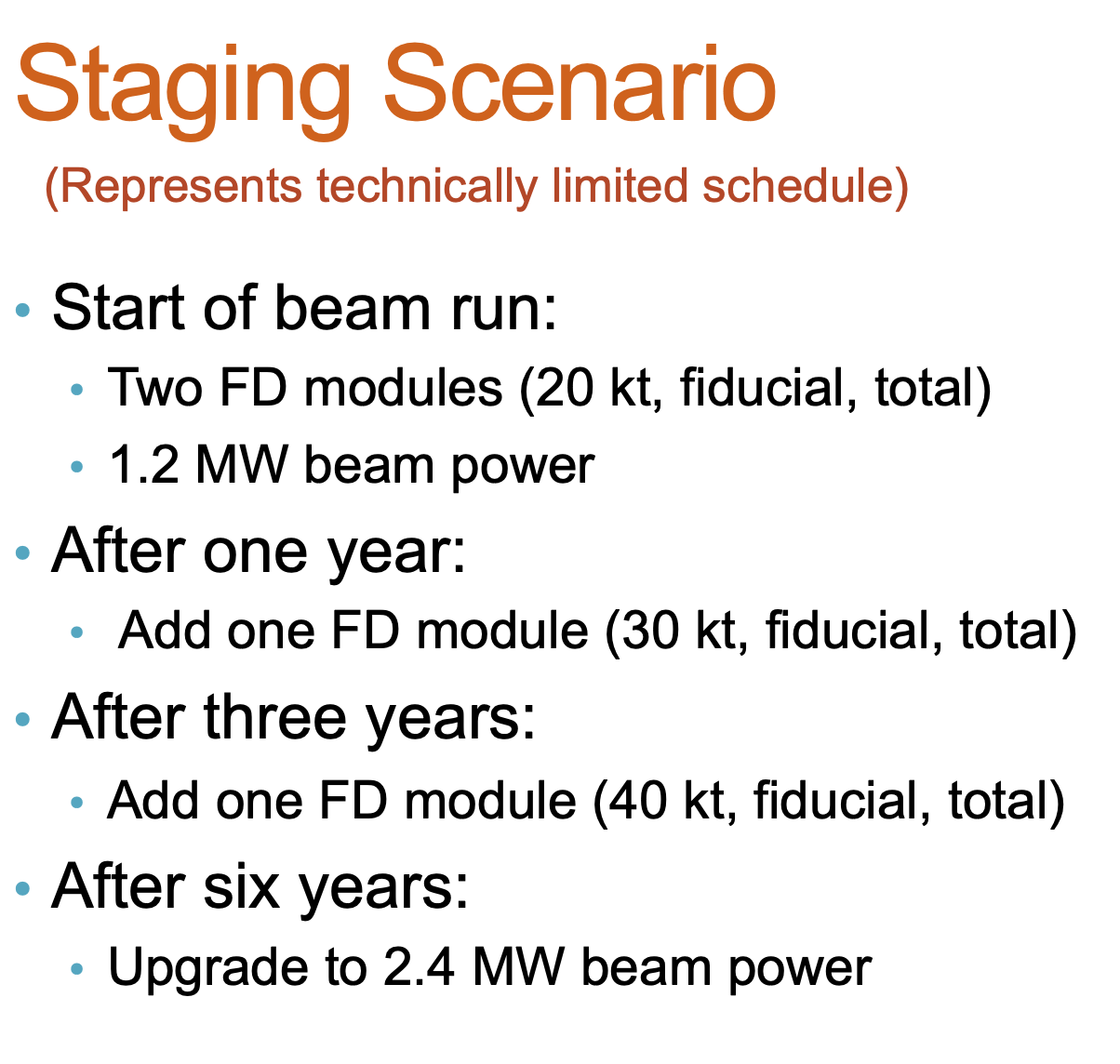 Will neutrinos measured
in 202x have the same
Energy scale systematic as
anti-neutrinos in 202x+7?

Need to prove that it is so.

Our competition will.
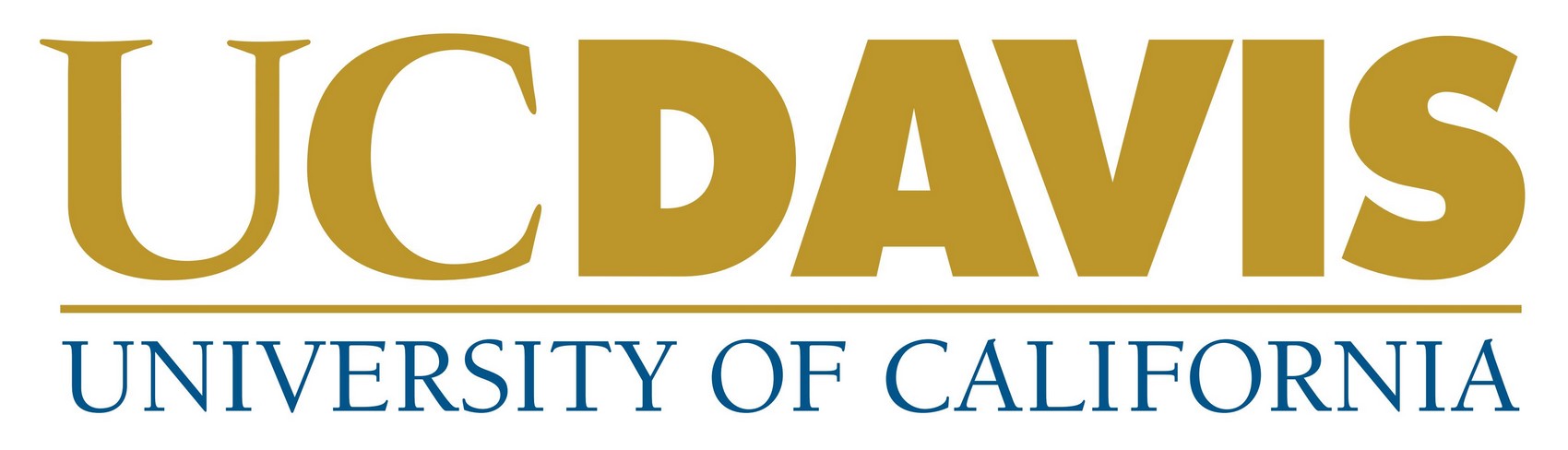 21
28 May, 2020
Svoboda | Low Energy Response Calibration
Conclusions
Energy scale systematic shifts and energy resolution uncertainties affect all our physics measurements
 Number of options for calibrations is very limited, but low energy sources represent one way to address problems in spatial and time variation across the detector
 Experience with previous precision neutrino measurements calls for a relentless program of calibration checks by as many techniques as possible.
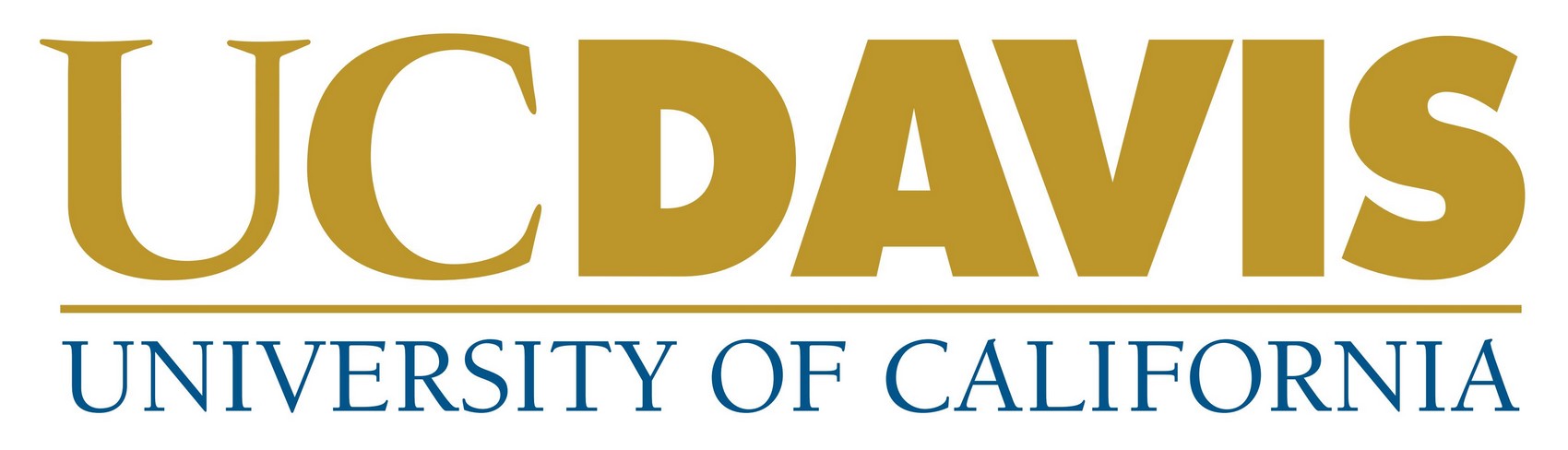 22
28 May, 2020
Svoboda | Low Energy Response Calibration
Supernova Trigger: background effects
current trigger algorithm efficiency as a function of neutron background rate
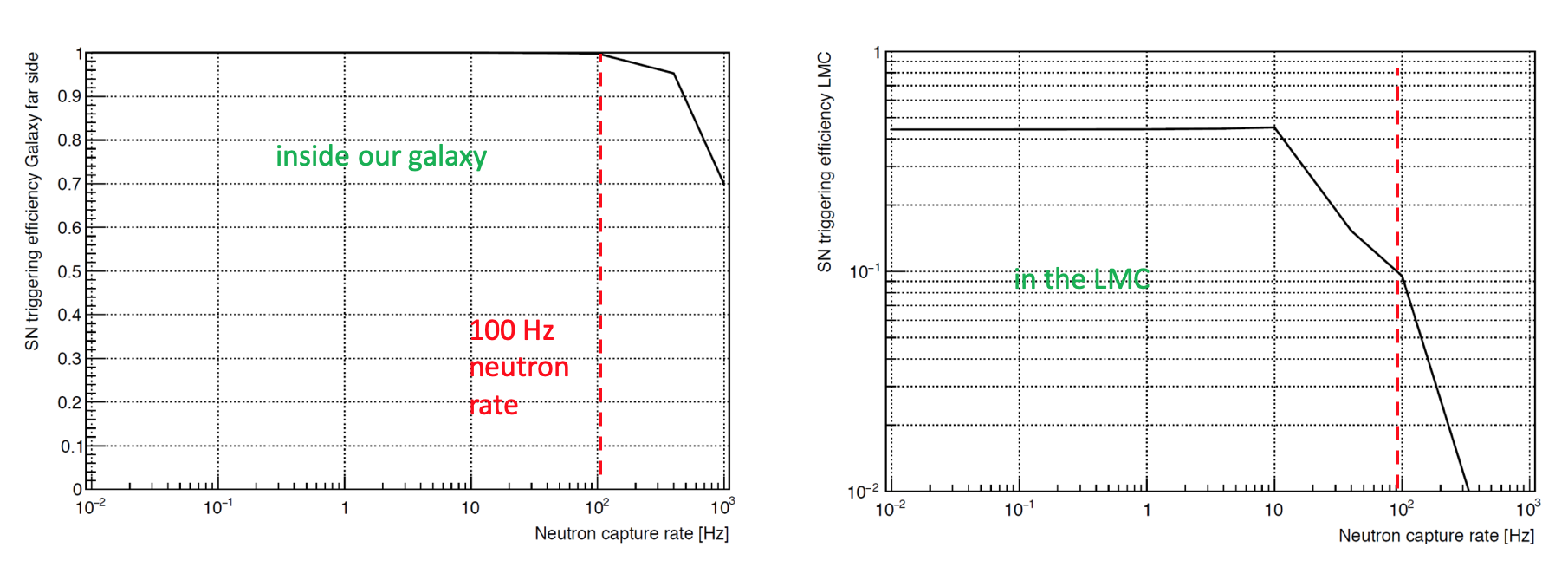 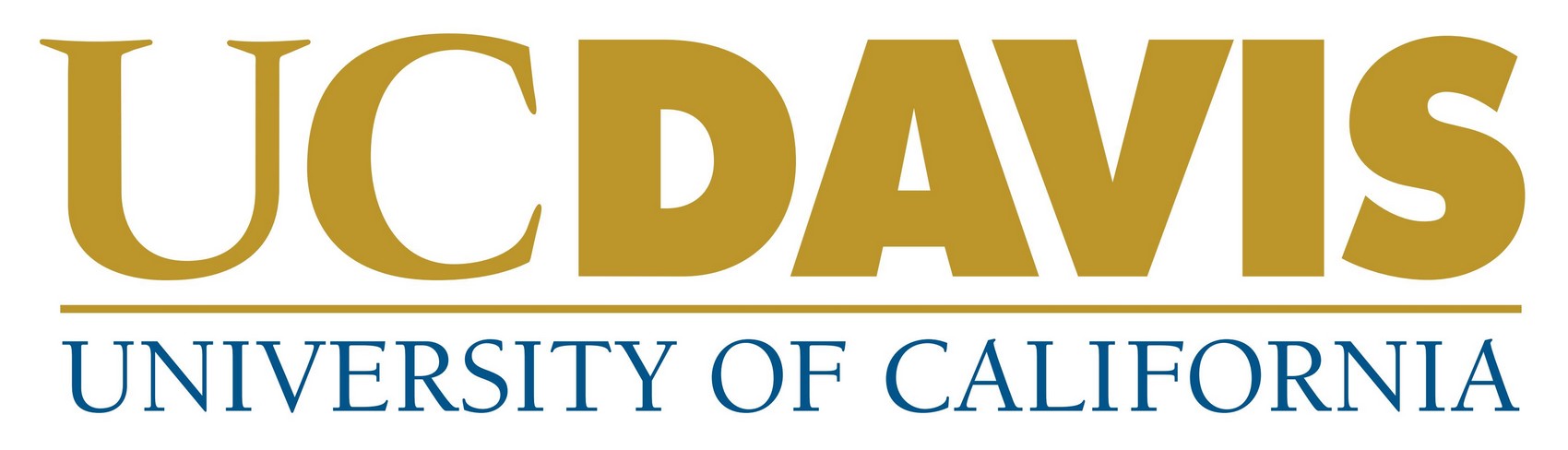 23
28 May, 2020
Svoboda | Low Energy Response Calibration
Cosmic Ray Rates
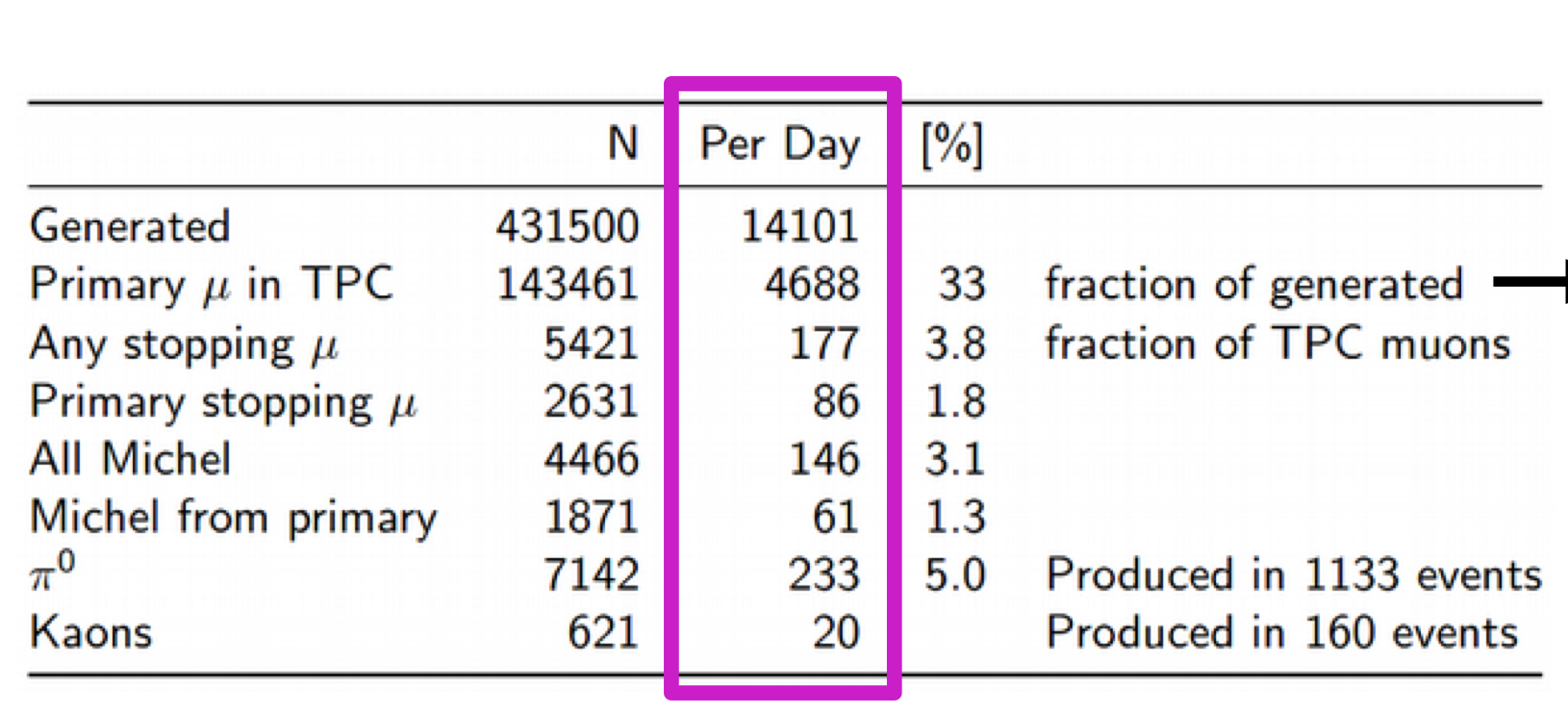 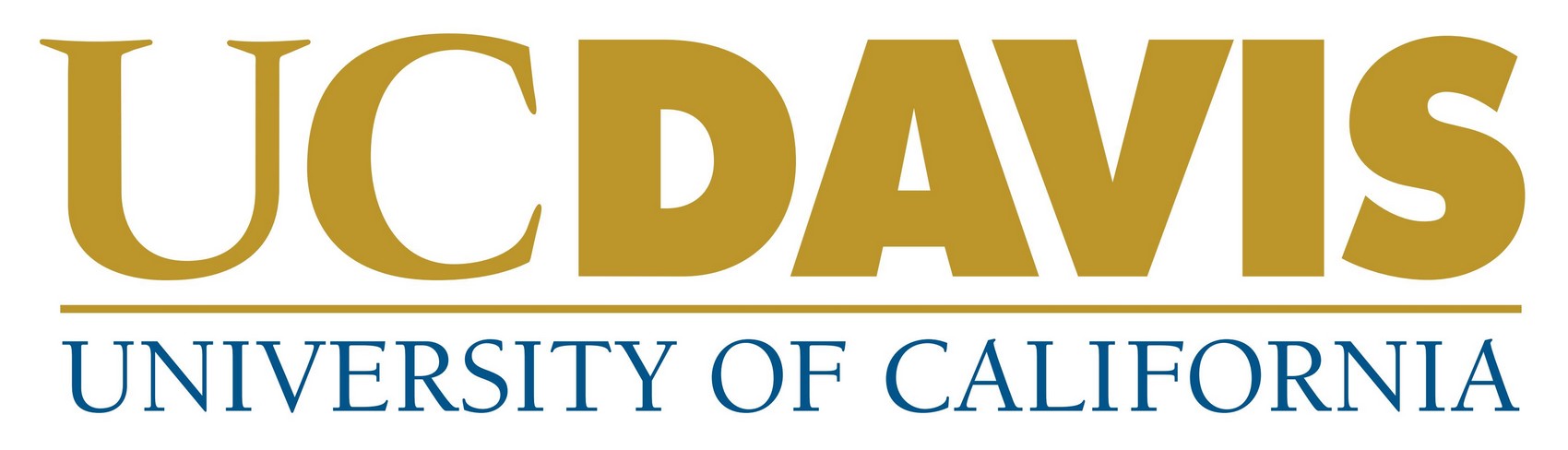 24
28 May, 2020
Svoboda | Low Energy Response Calibration
Trigger Efficiency with Electron/g Sample
David Rivera, David Last & Josh Klein
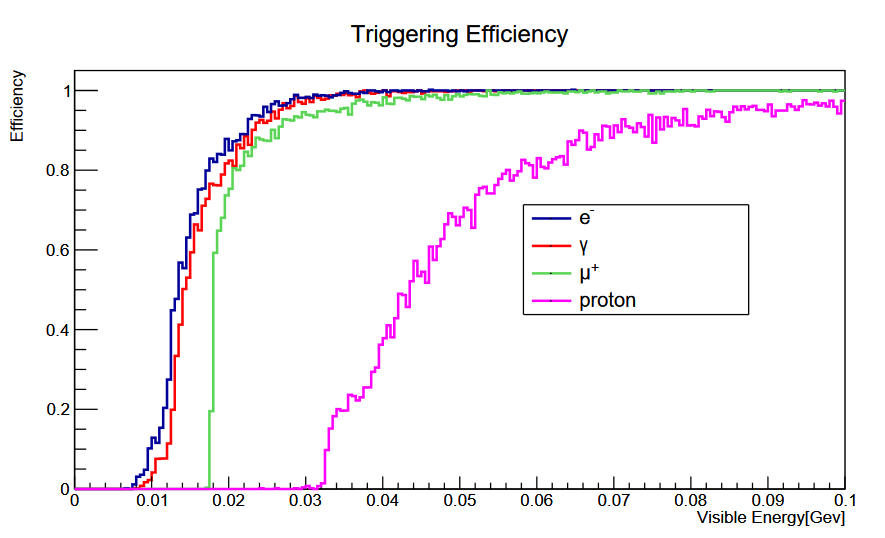 (with default DAQ trigger 
 and continuous data taking)
DUNE threshold in TDR
(majority of RSDS data planned to be recorded with just one APA at a time recording ALL hits free-running 
 and rest of detector uses default DAQ trigger and continuous data taking w/ partitioned DAQ
->  can offline compare to the definition of efficiency for SN bursts and single solar neutrino events)
25
5/6/20
Juergen Reichenbacher (SDSM&T)